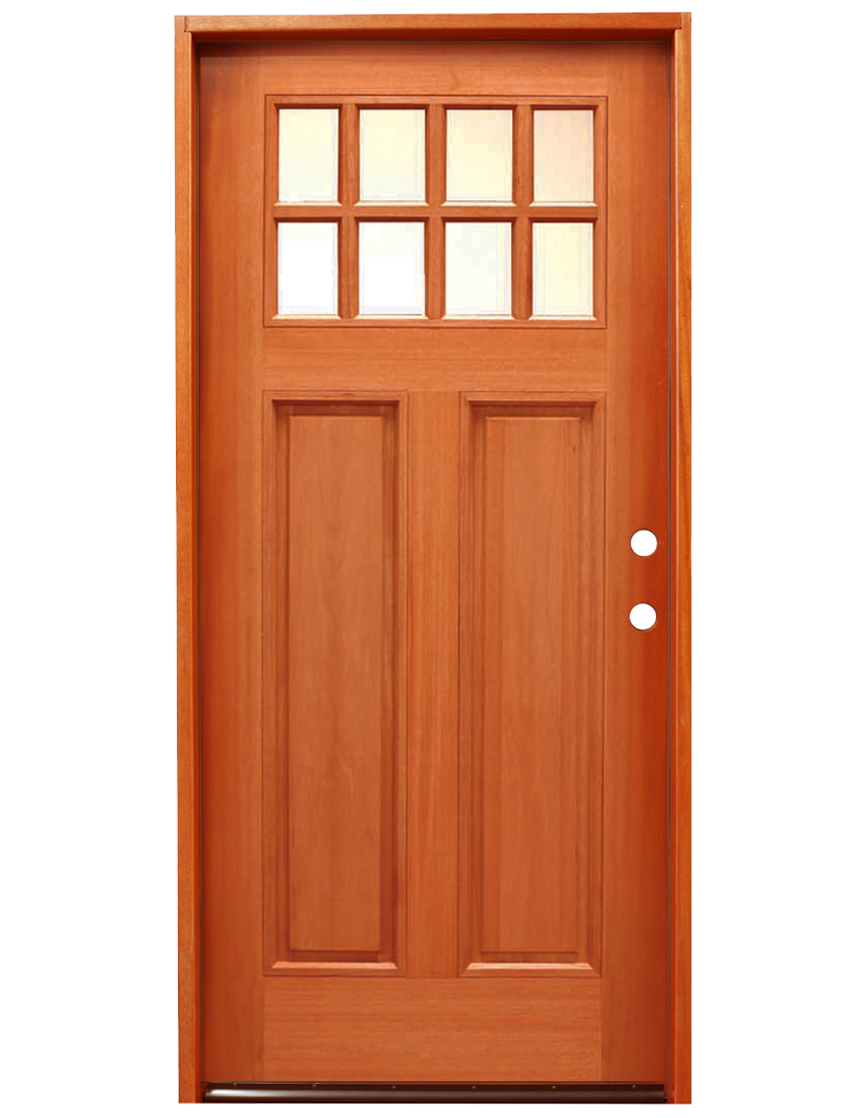 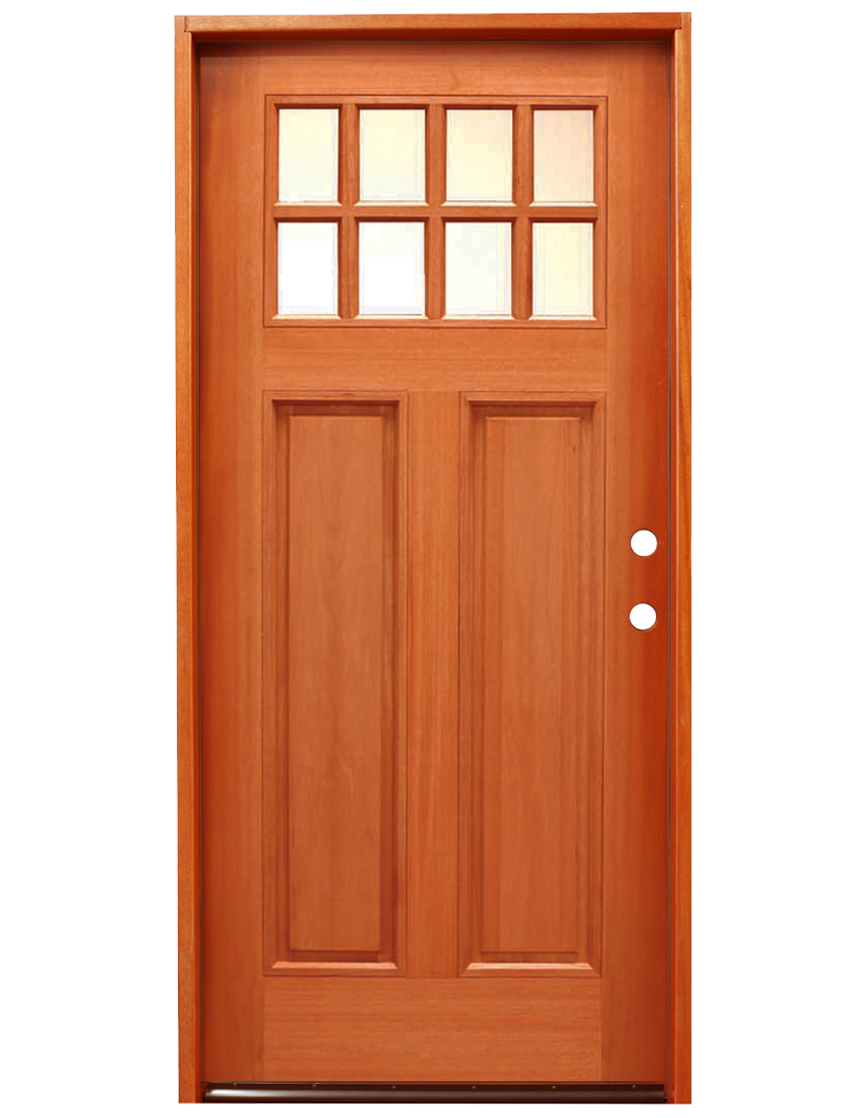 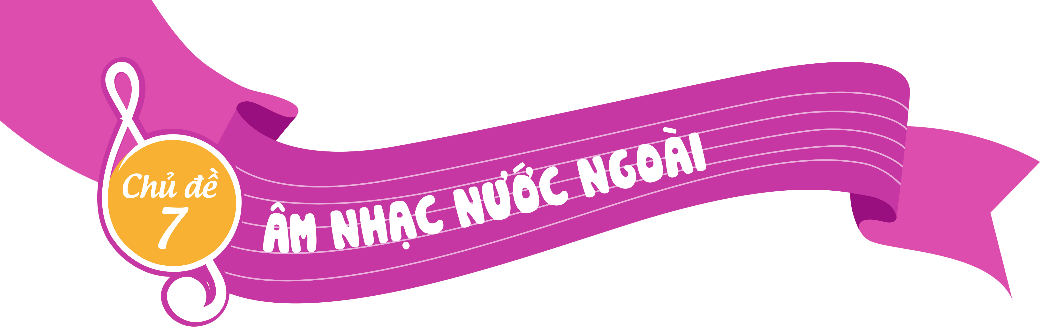 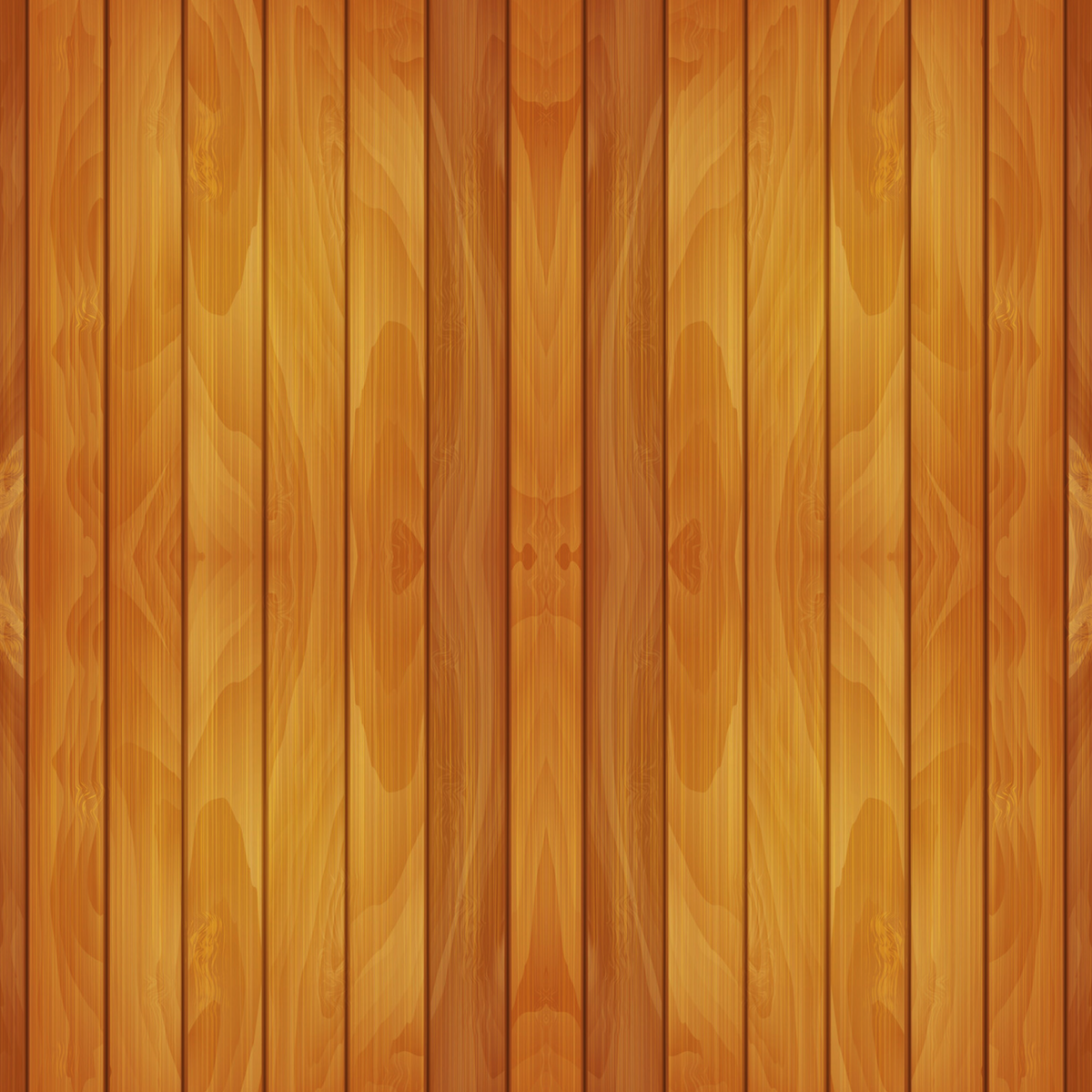 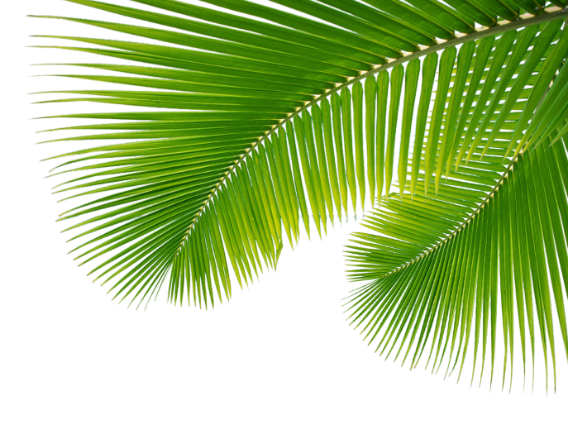 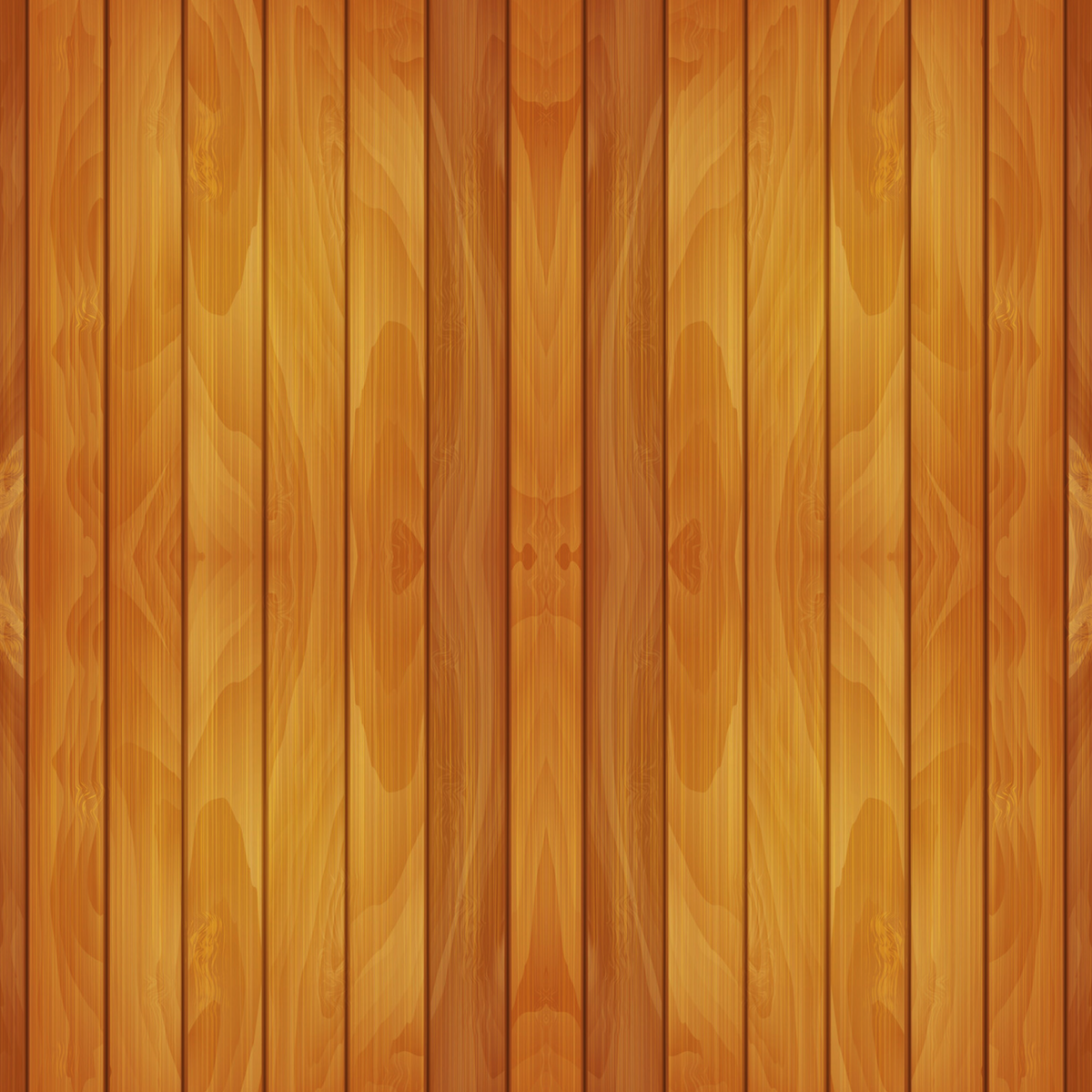 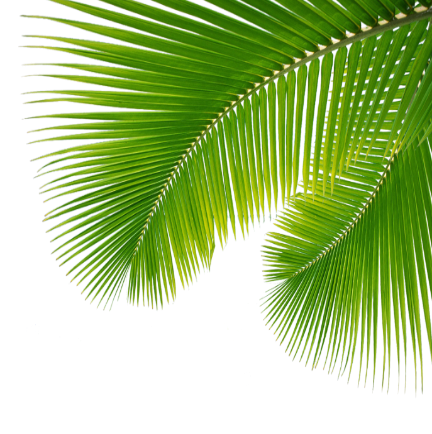 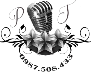 Chào mừng quý thầy cô và các em học sinh đến với tiết âm nhạc
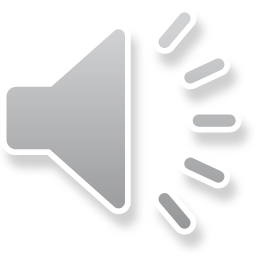 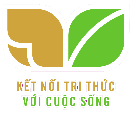 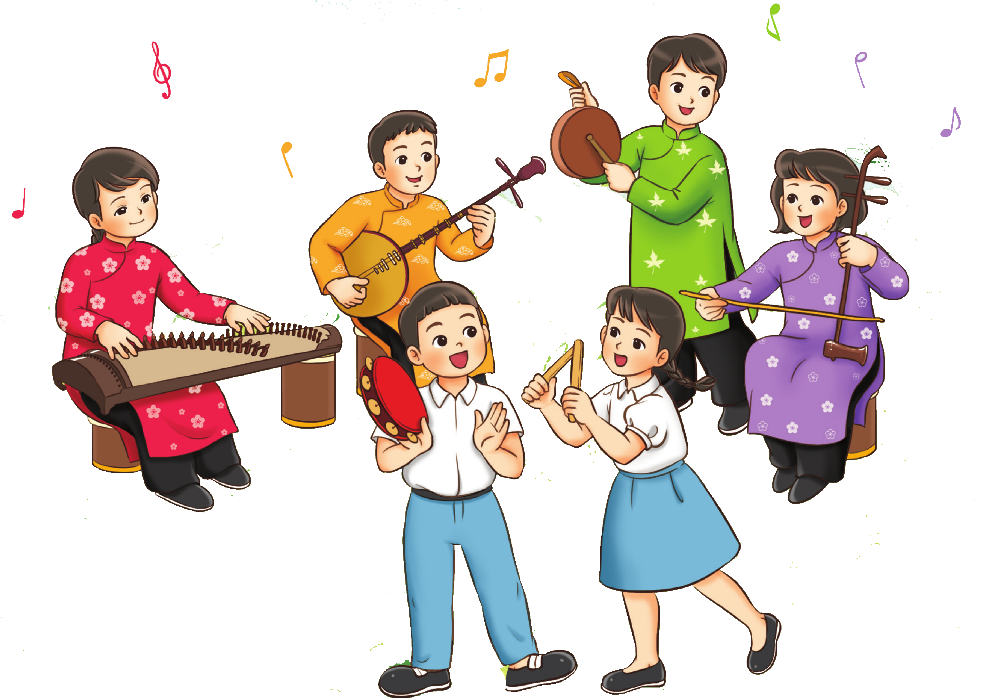 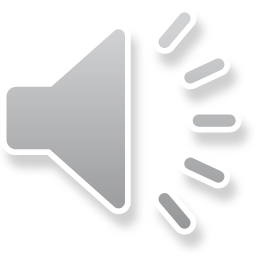 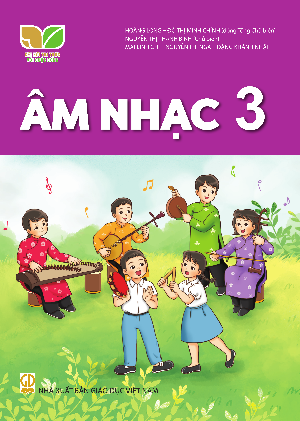 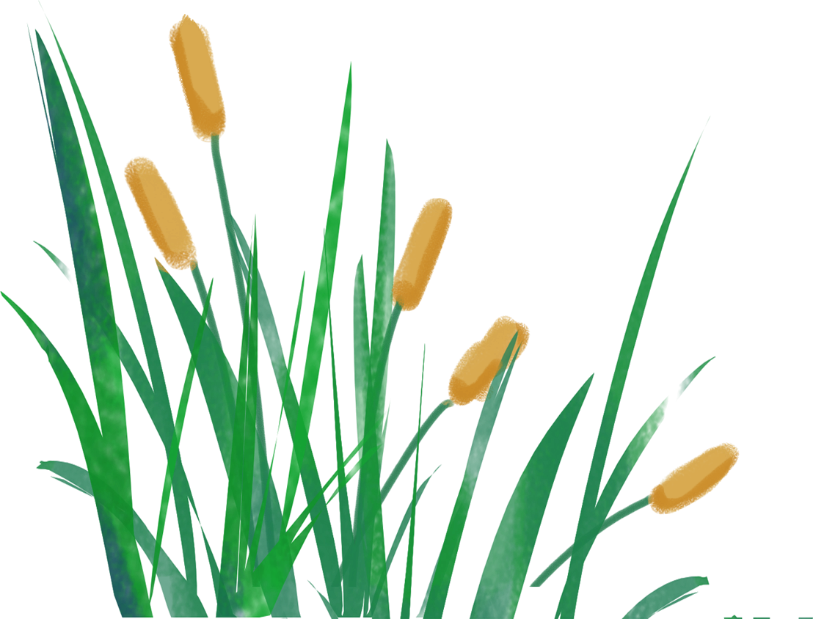 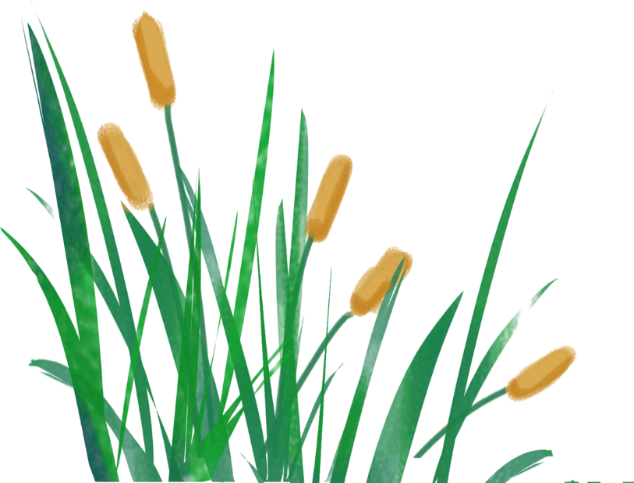 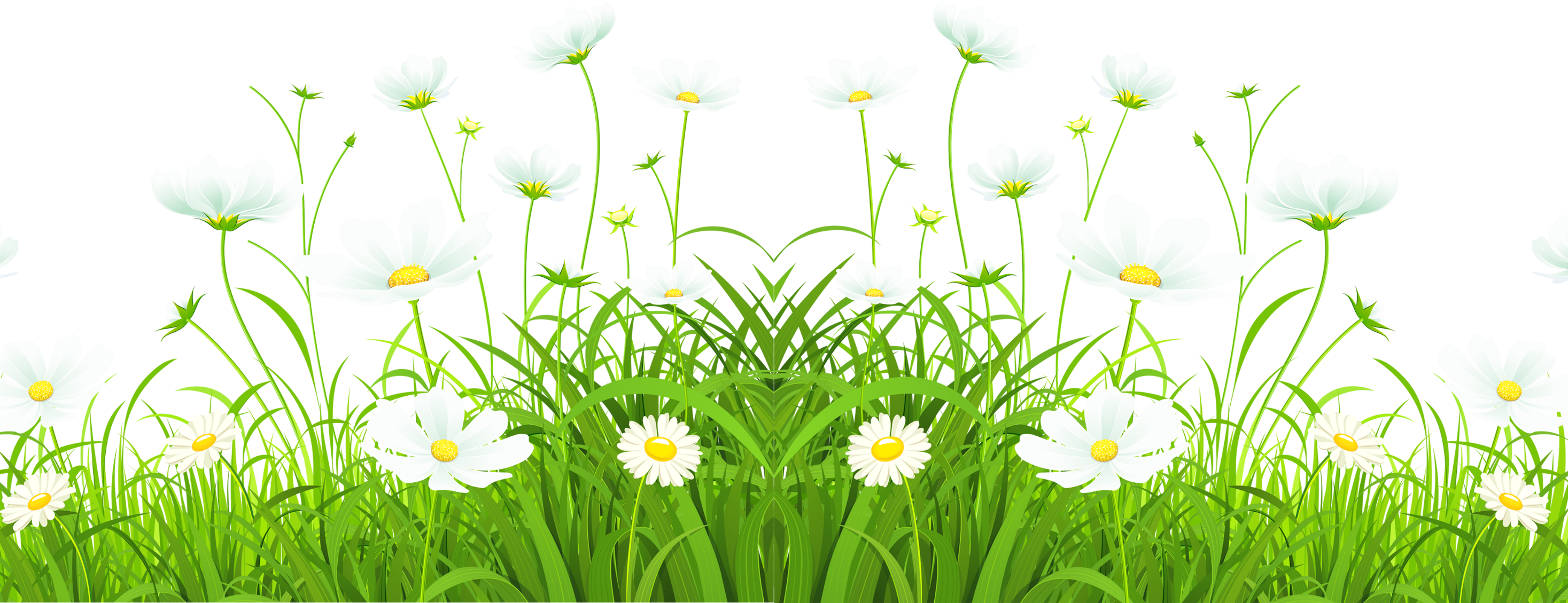 Hoạt động mở đầu
Ai giống cô nhất?
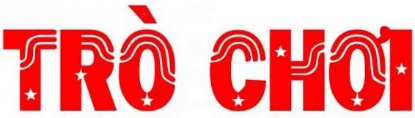 Xem mẫu sau đó nhóm, cặp thực hiện sau theo hình thức đối đáp.
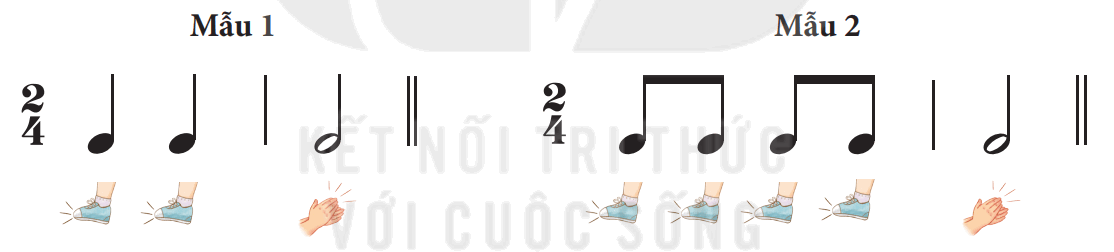 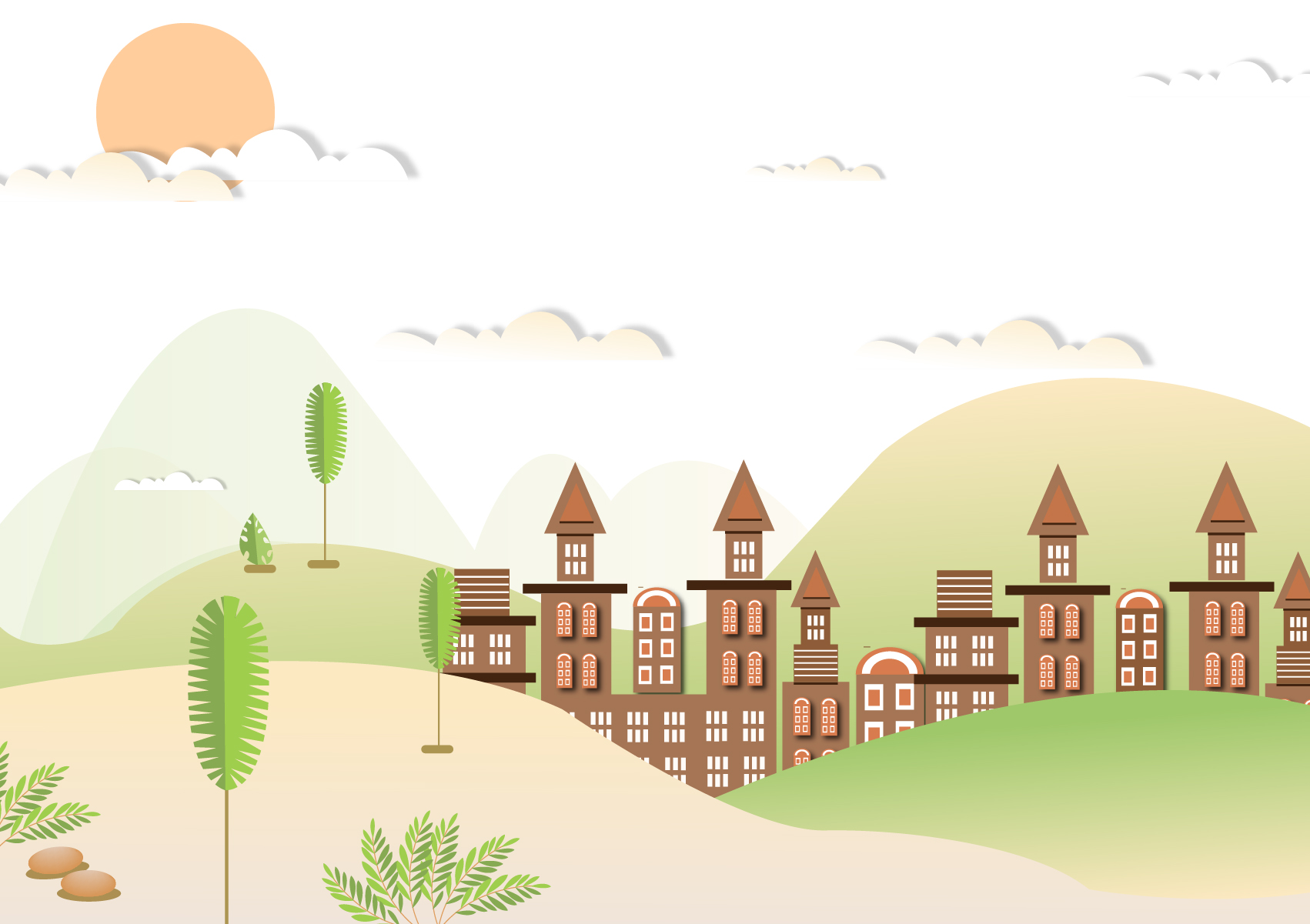 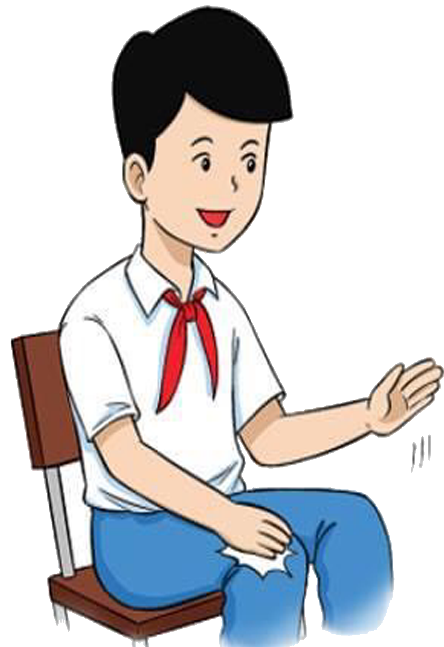 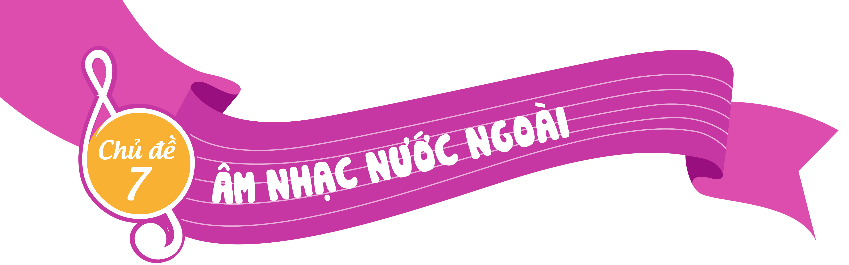 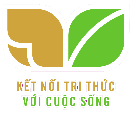 TIẾT 28
ÔN TẬP BÀI HÁT  CON CHIM NON
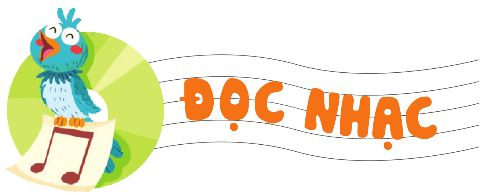 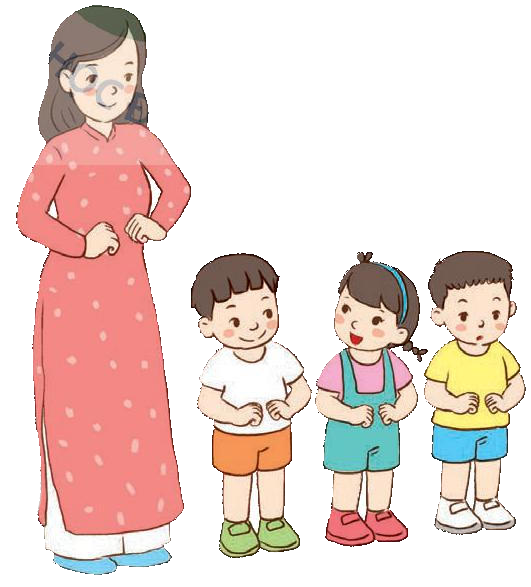 BÀI SỐ 4
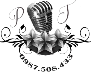 Hoạt động thực hành luyện tập
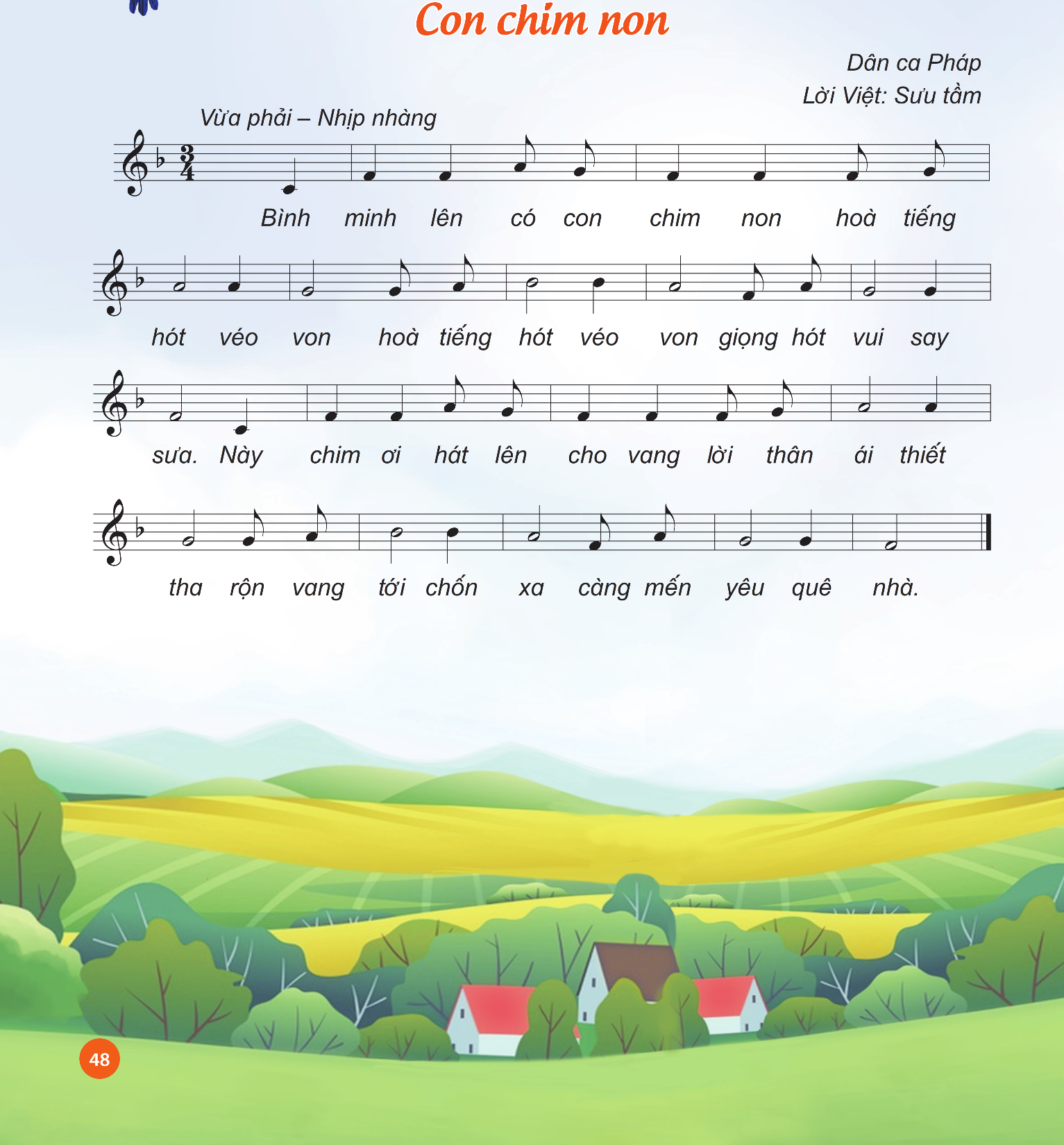 Ôn các hình thức
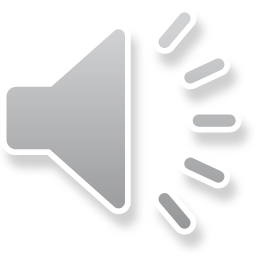 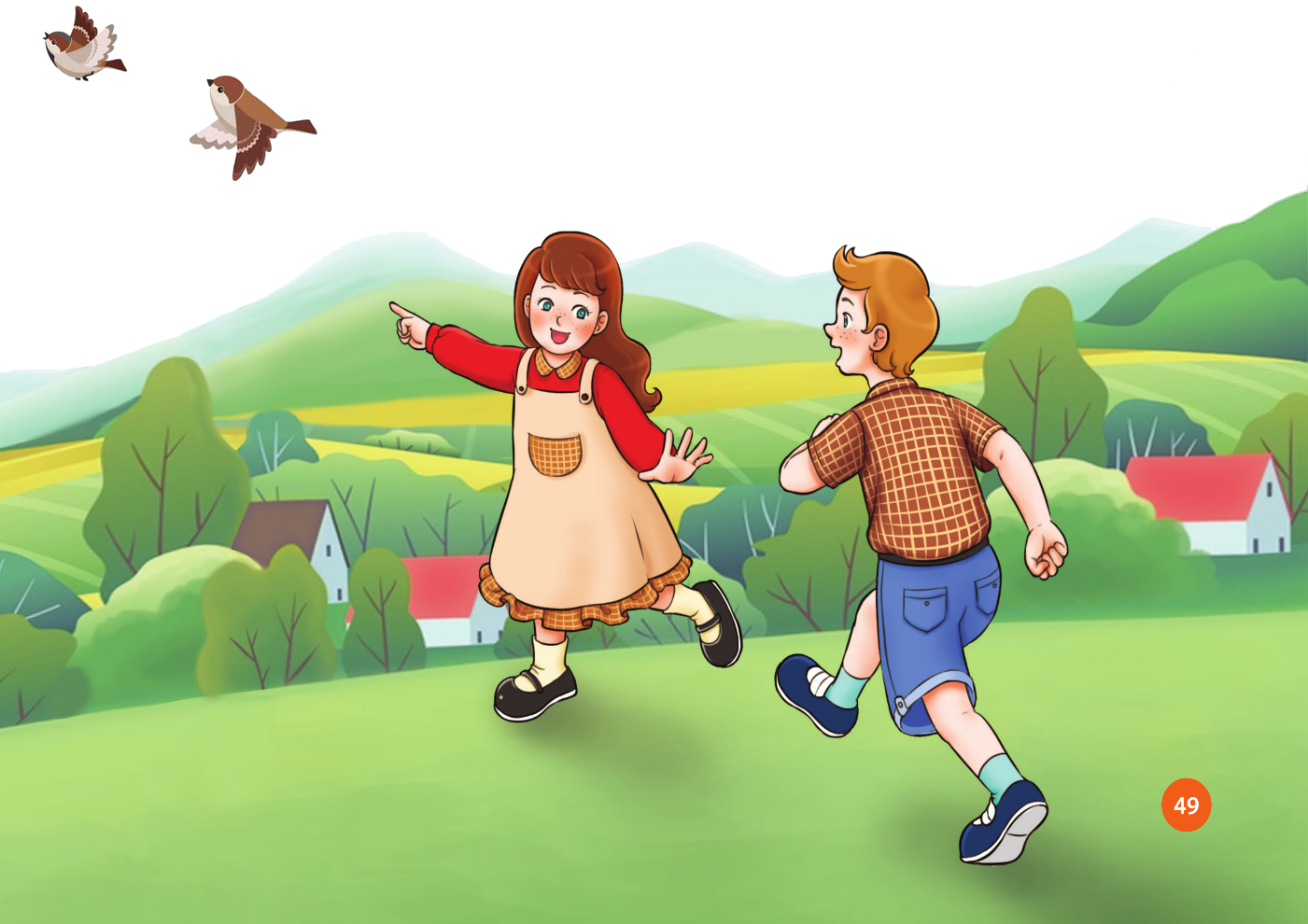 NỘI DUNG ÔN TẬP BÀI HÁT  CON CHIM NON
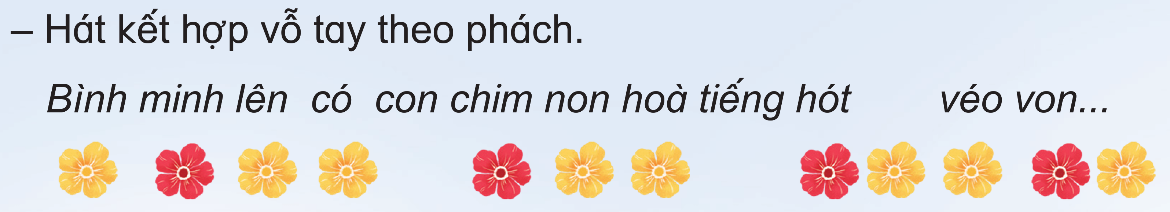 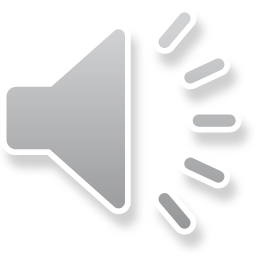 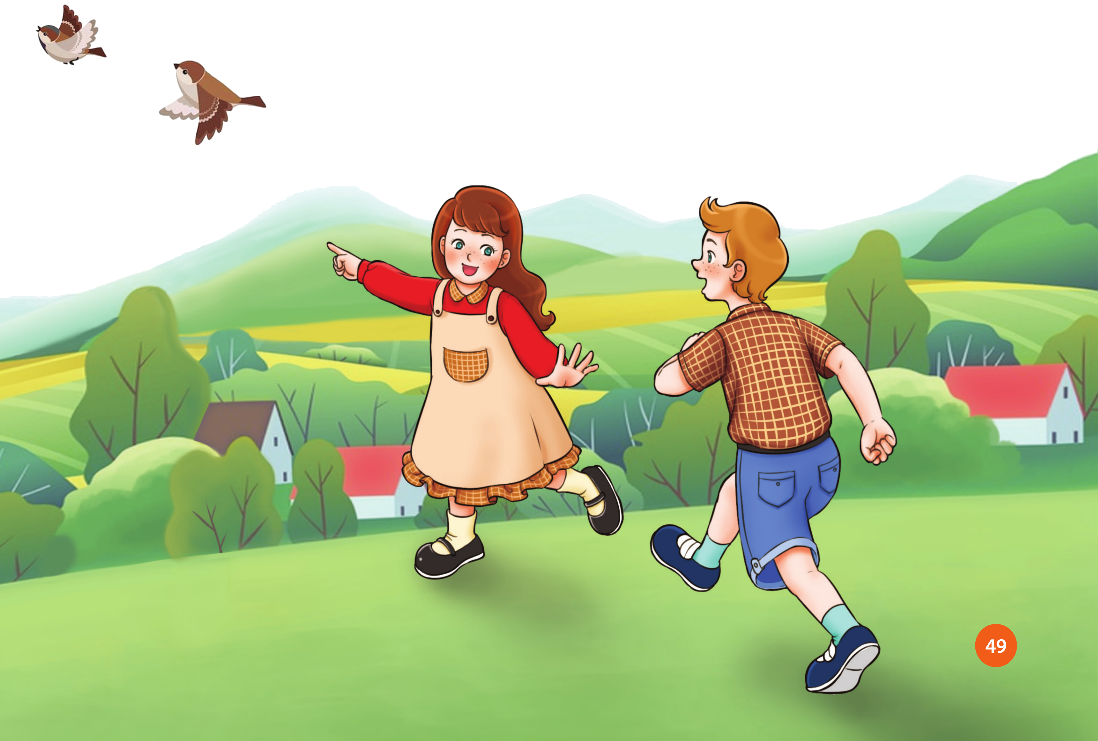 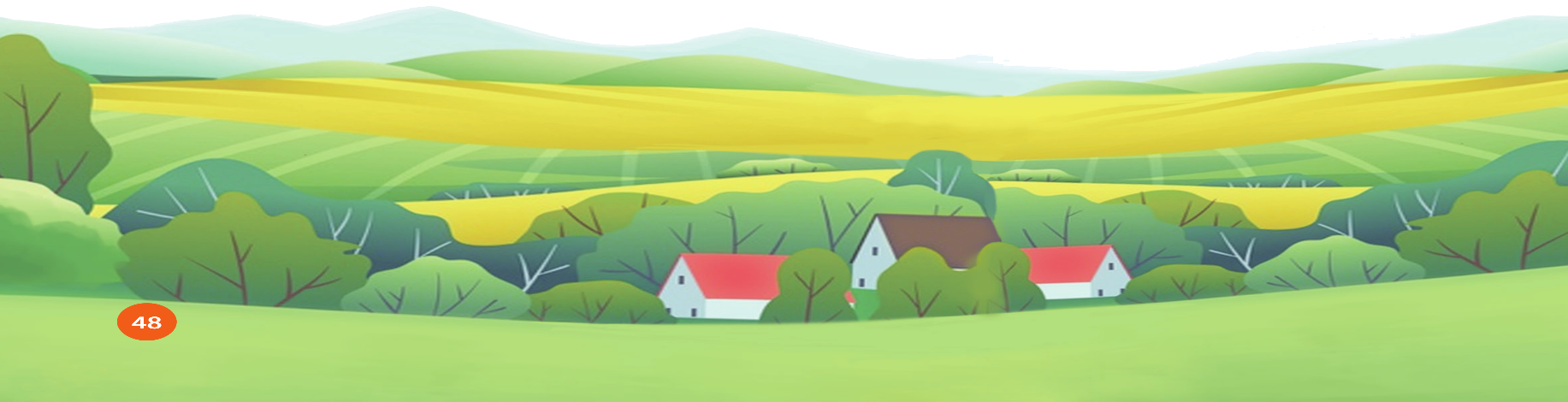 Hát nhóm kết hợp vỗ tay hoặc gõ đệm theo nhịp
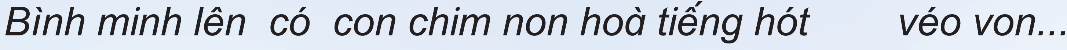 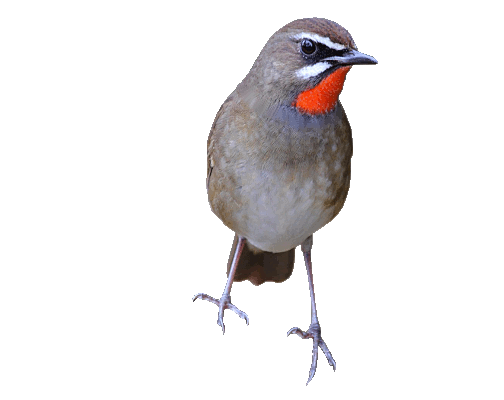 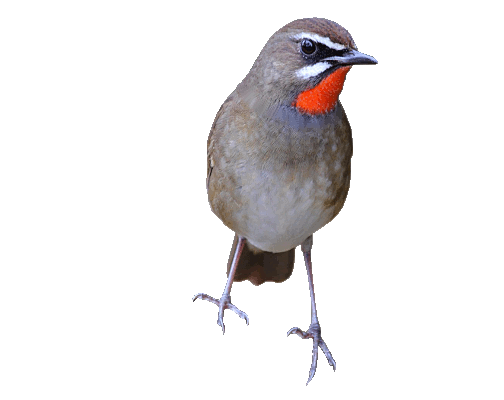 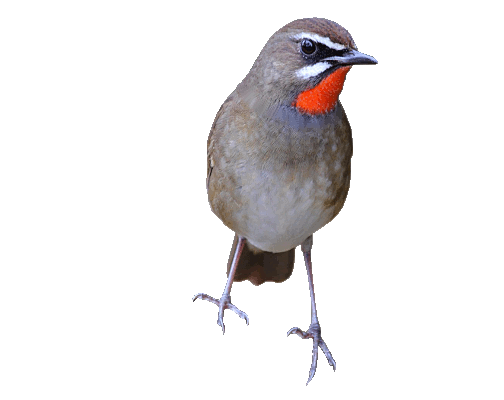 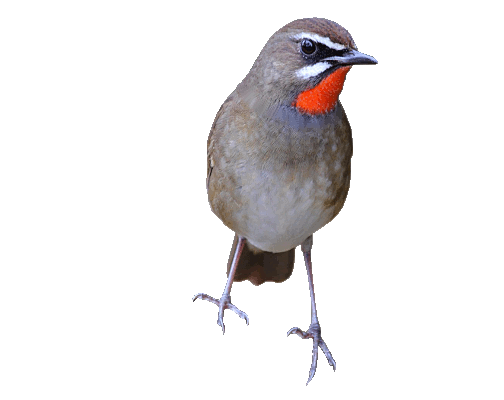 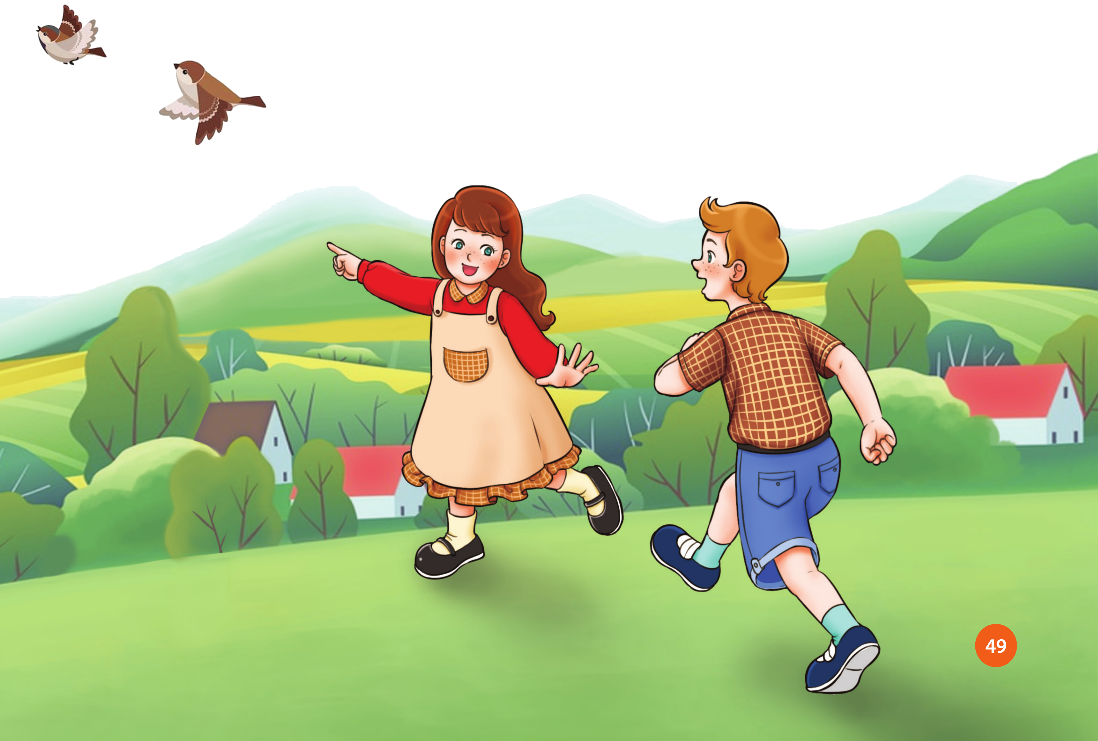 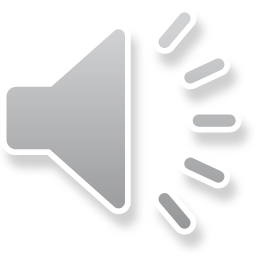 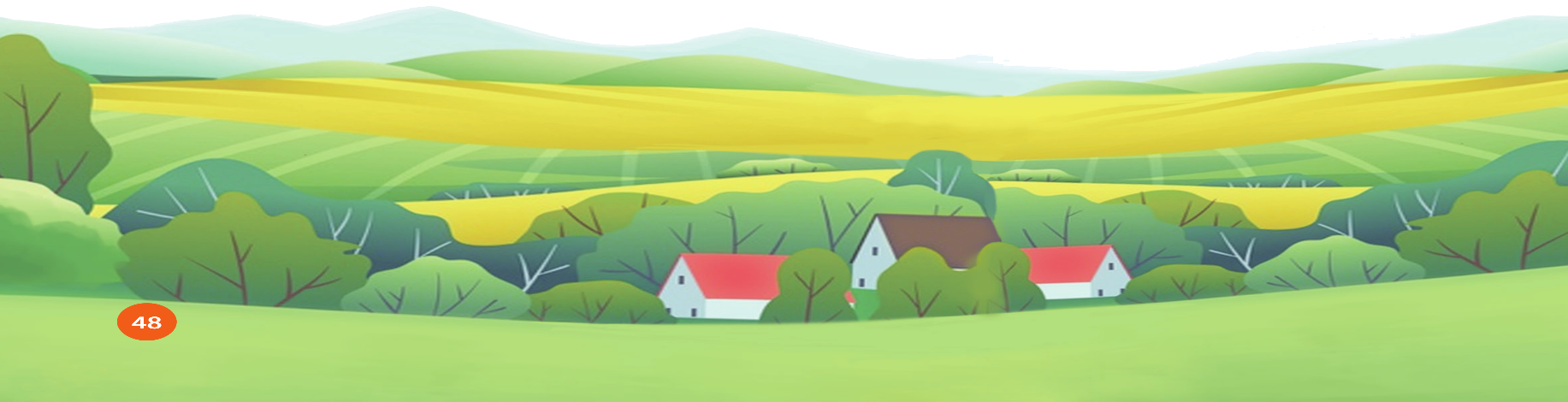 Hát kết hợp vận động cơ thể
Cặp đôi quay mặt vào nhau. thực hiện động tác: phách 1 vỗ tay; phách 2, phách 3 hai HS vỗ tay vào nhau
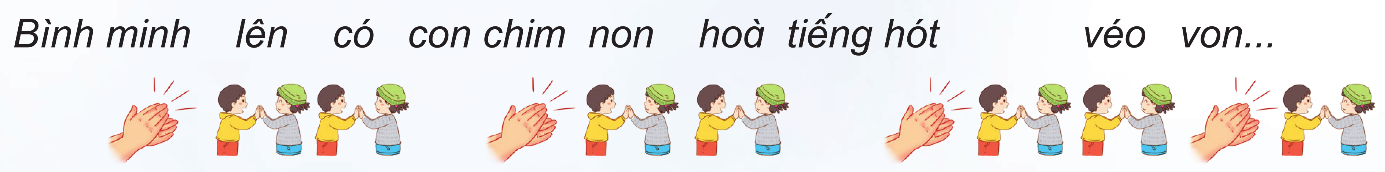 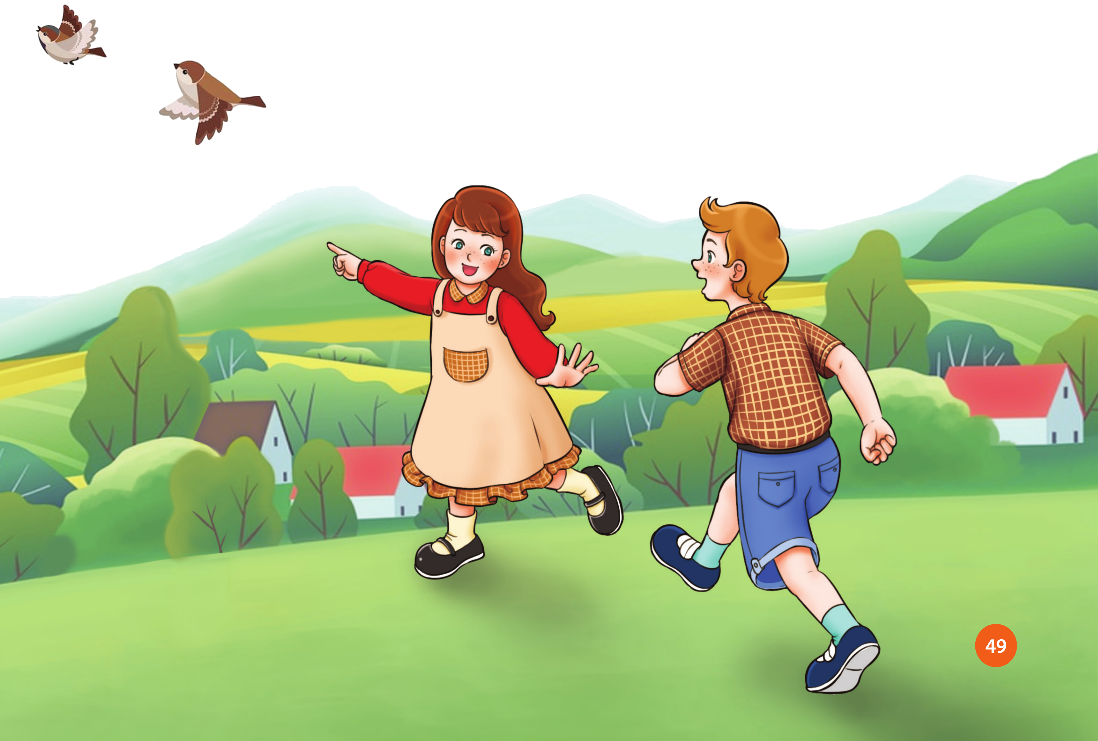 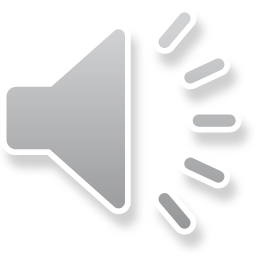 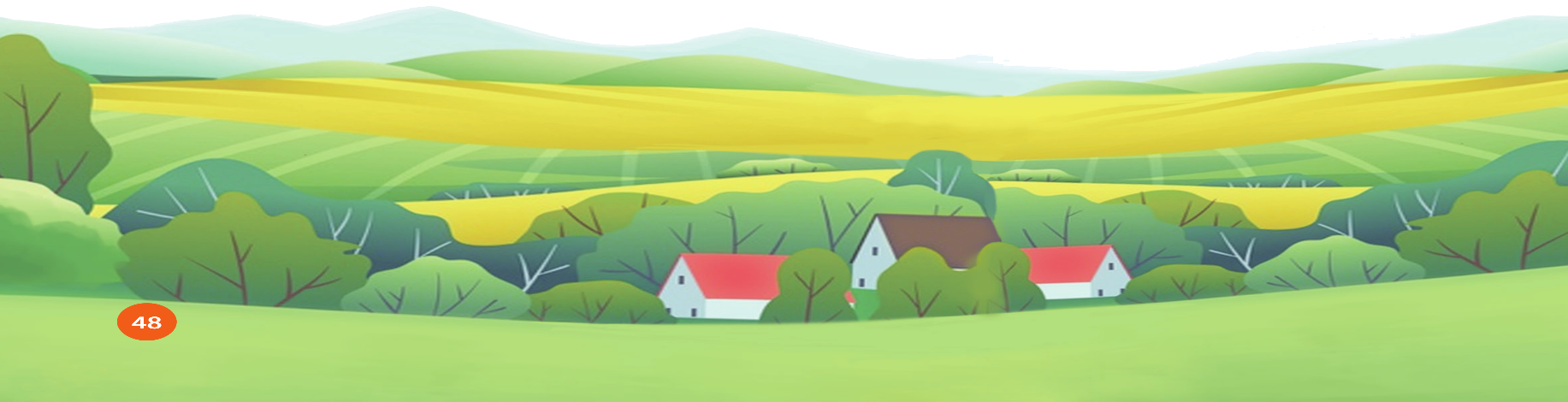 HOẠT ĐỘNG TÌM HIỂU HÌNH THÀNH KIẾN THỨC
NỘI DUNG ĐỌC NHẠC BÀI SỐ 4
Giới thiệu, đọc mẫu
? Hình nốt nhạc, tên nốt nhạc
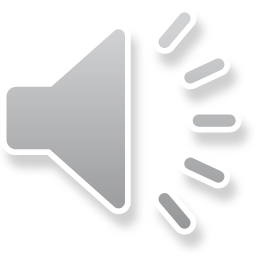 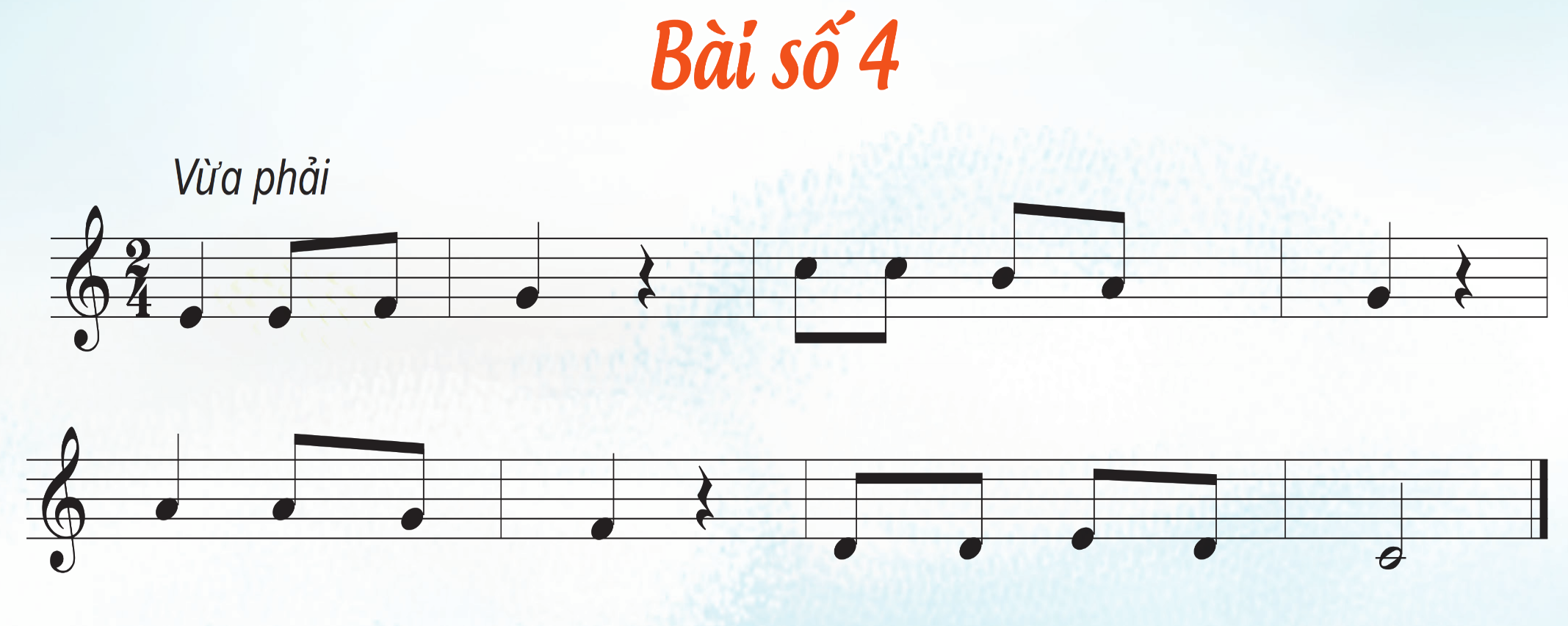 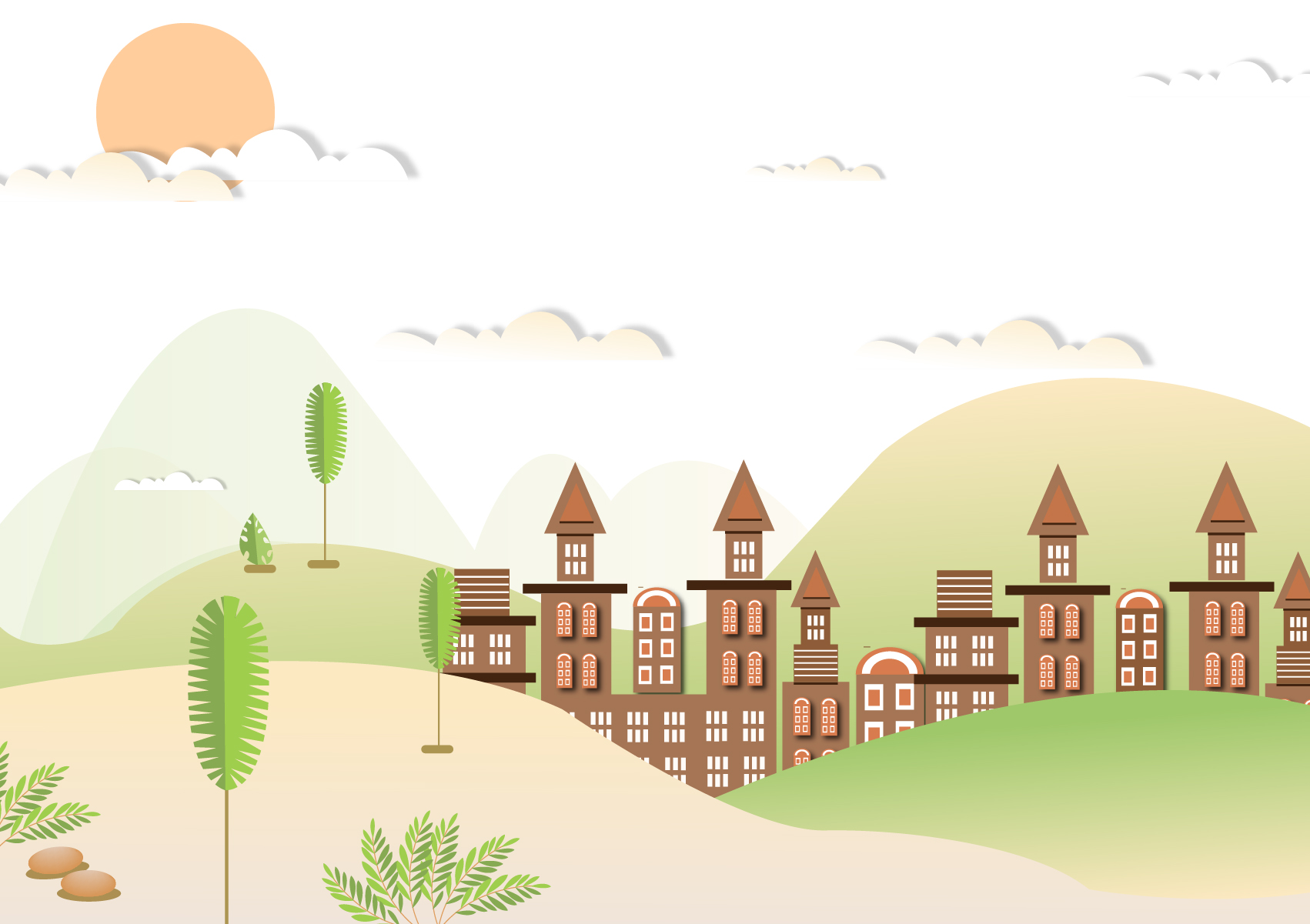 1
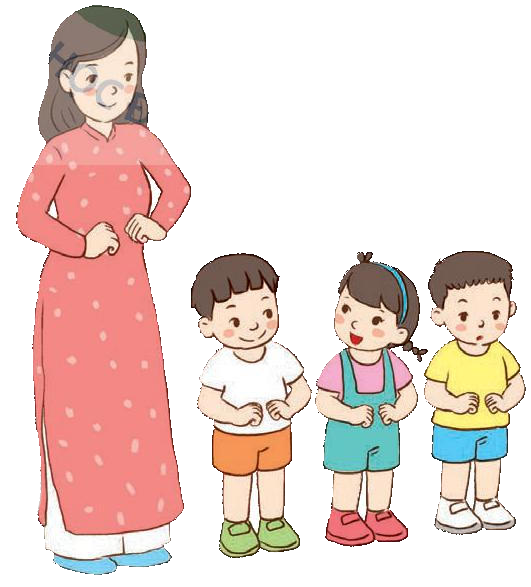 2
Luyện cao độ và thế tay
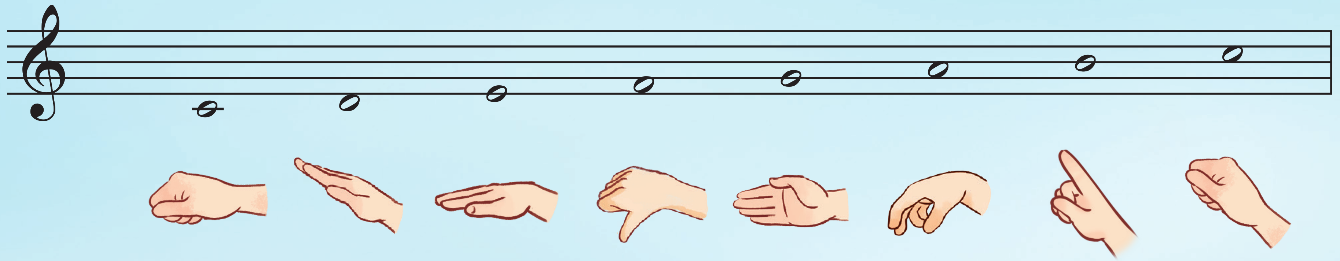 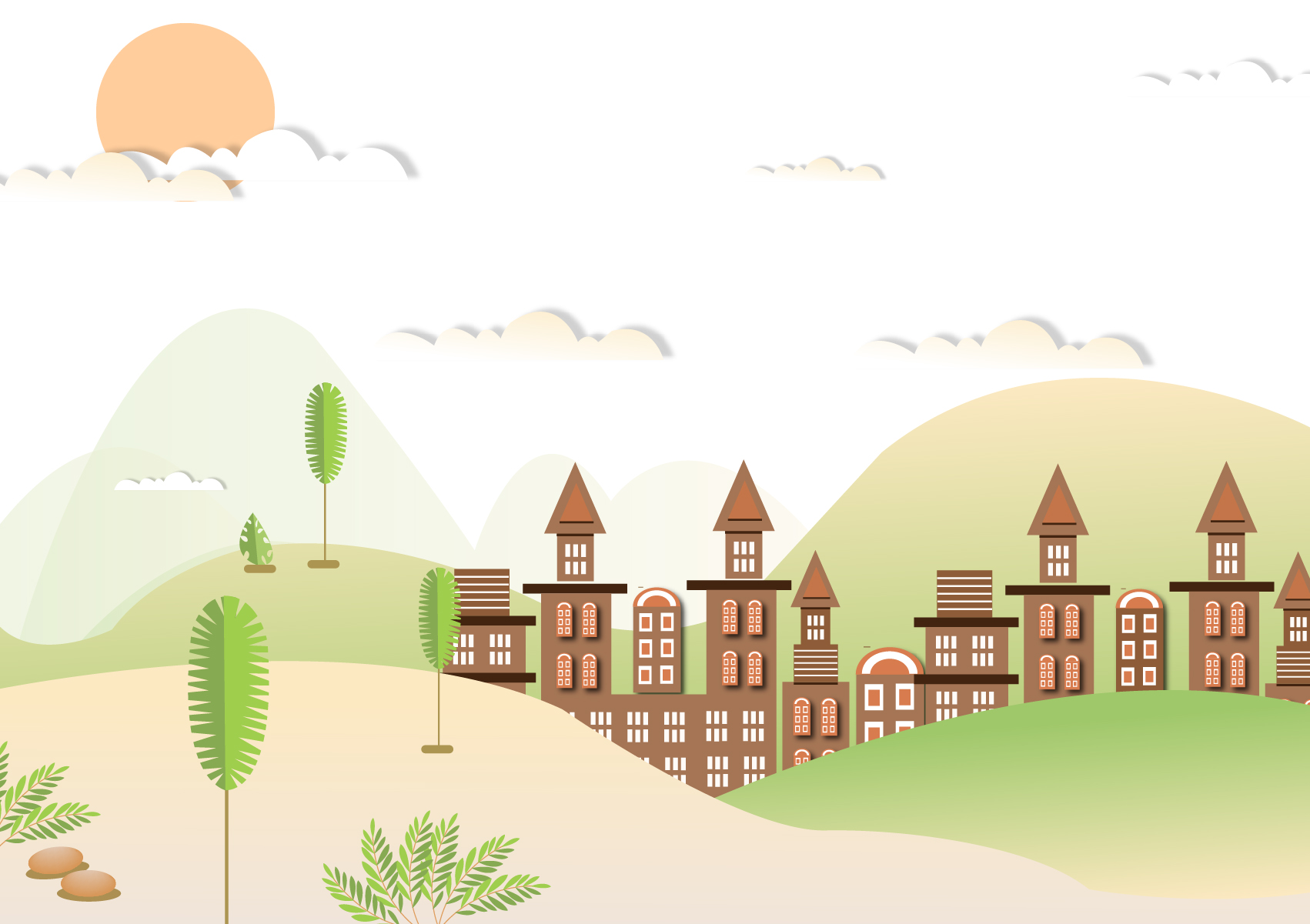 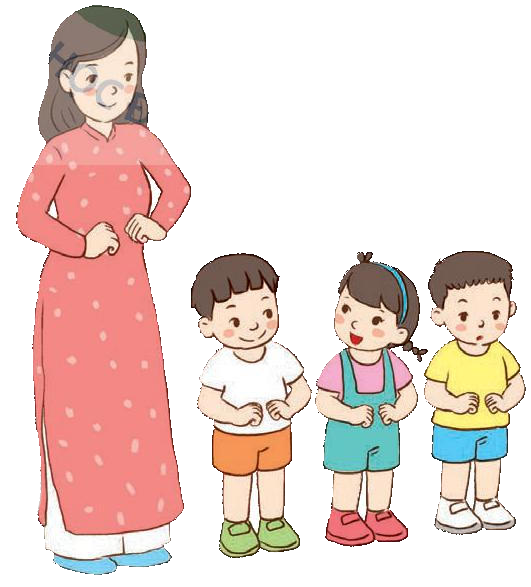 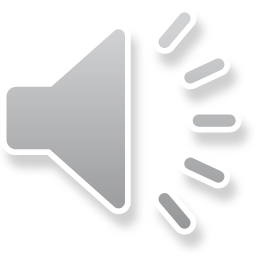 Luyện tiết tấu
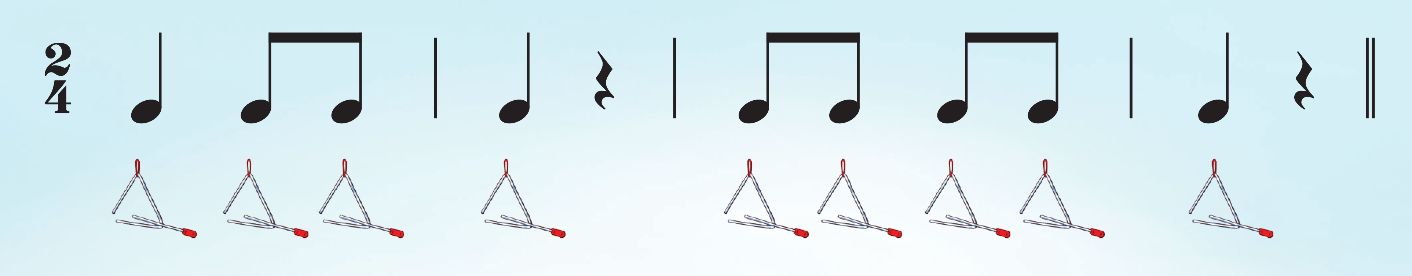 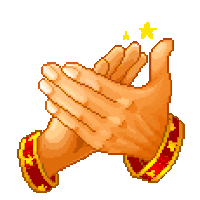 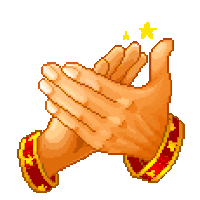 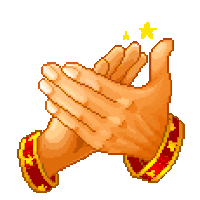 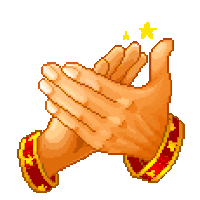 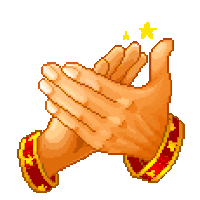 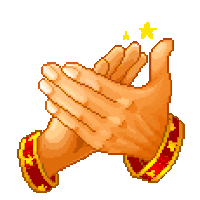 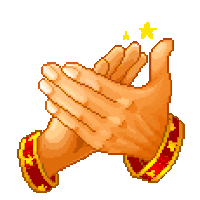 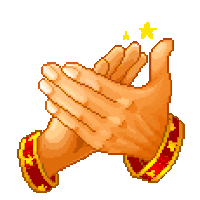 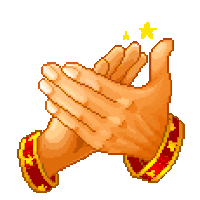 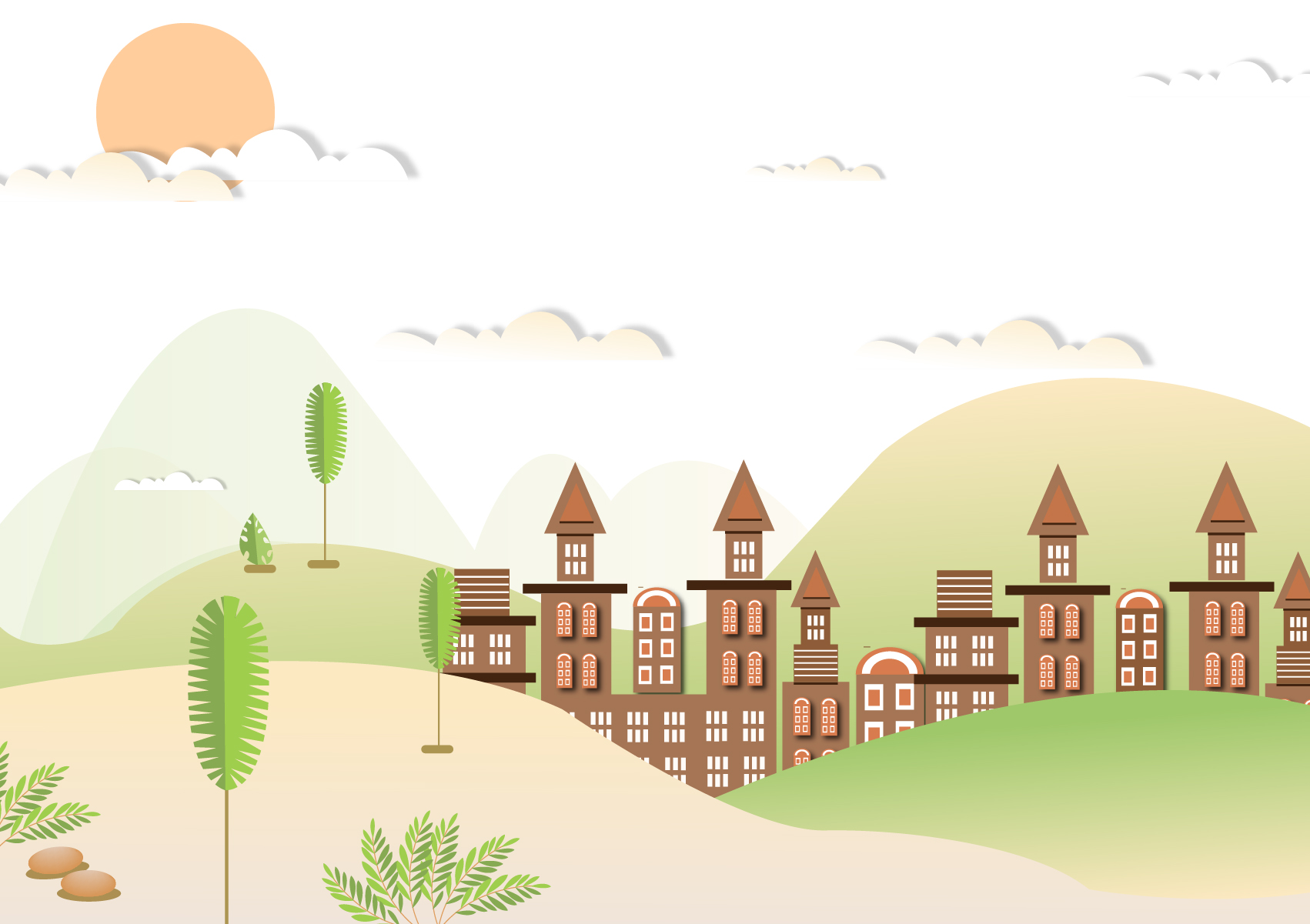 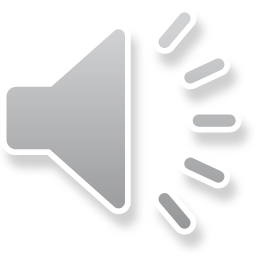 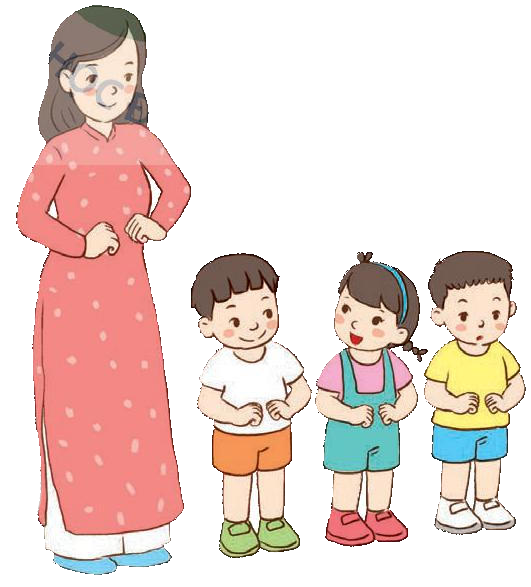 Đọc tên nốt nhạc từng câu
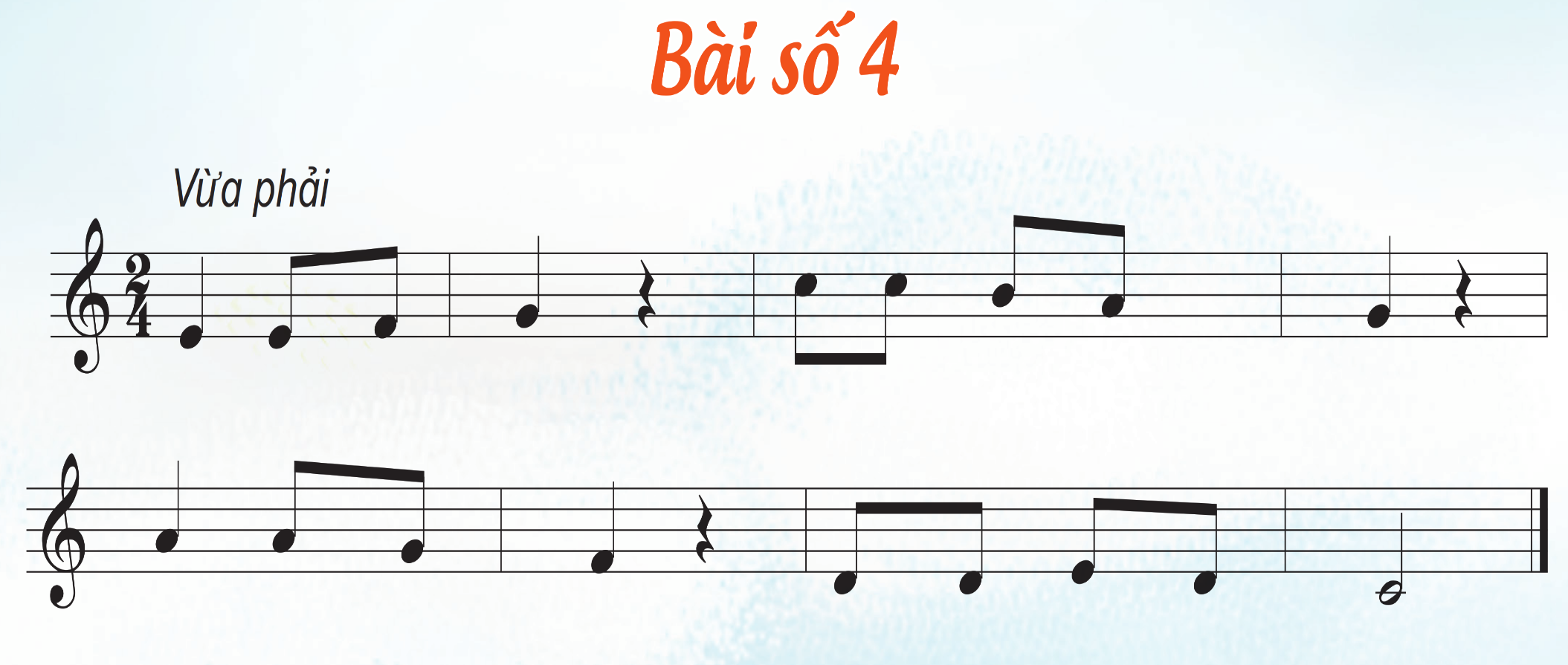 1
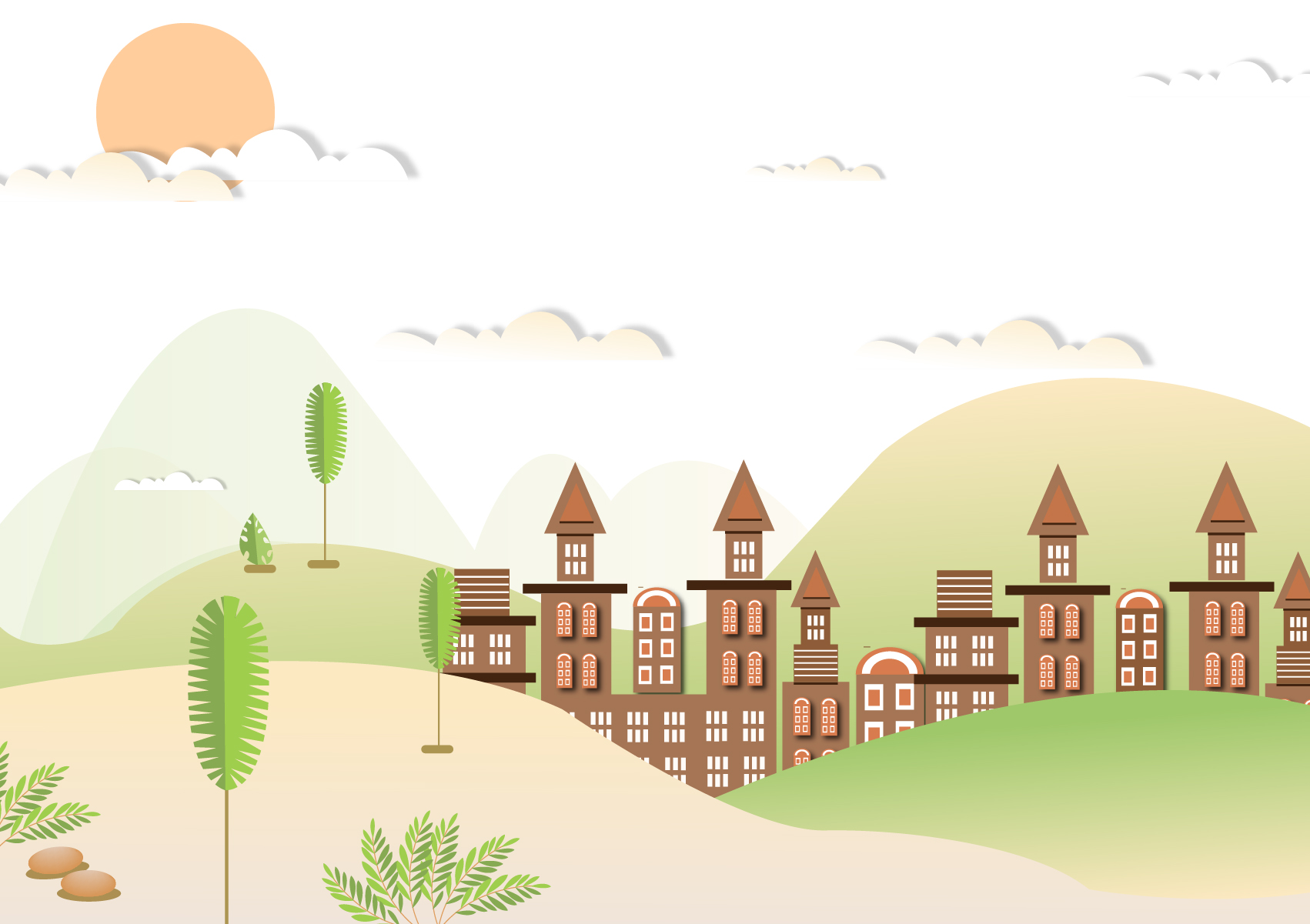 2
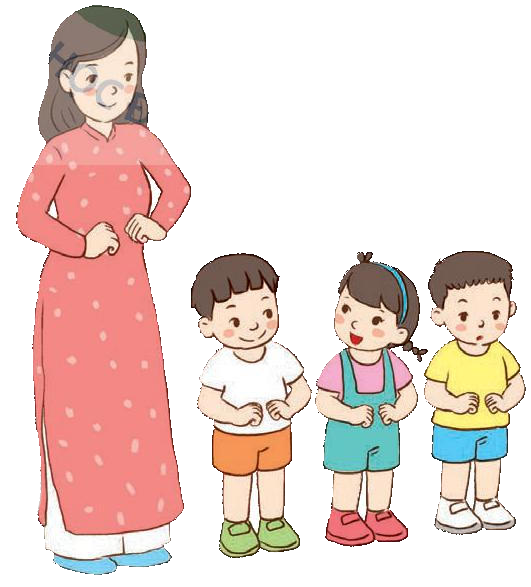 CÂU 1
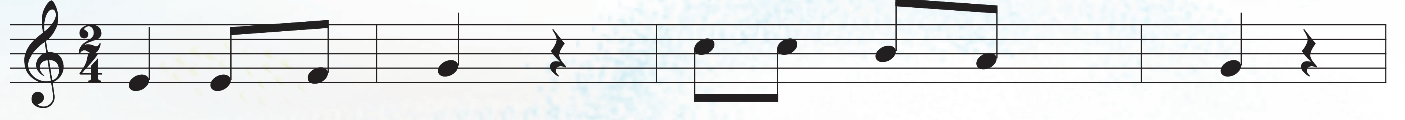 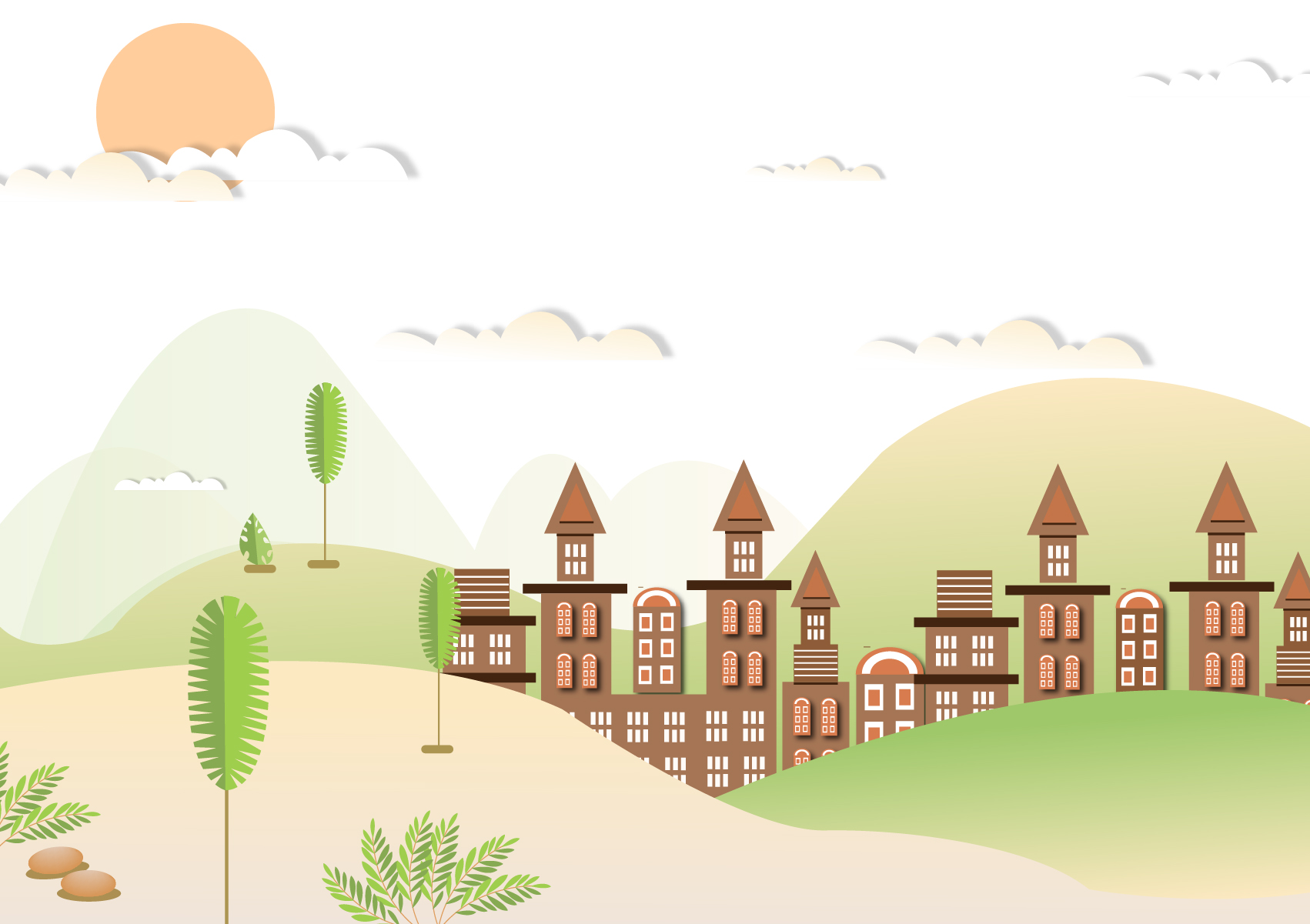 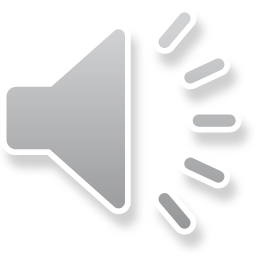 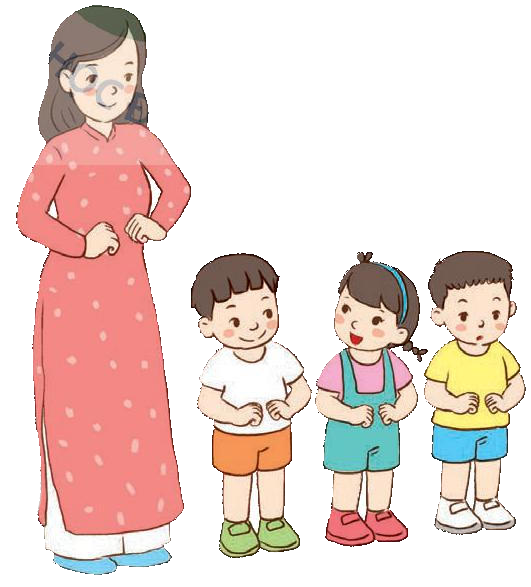 CÂU 2
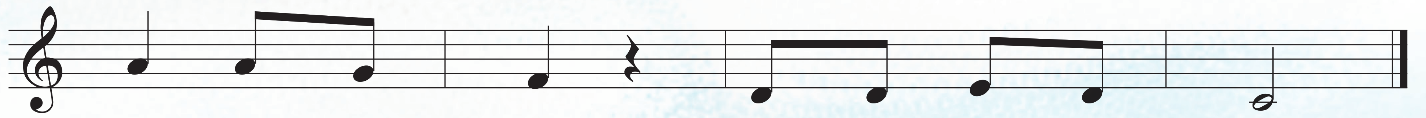 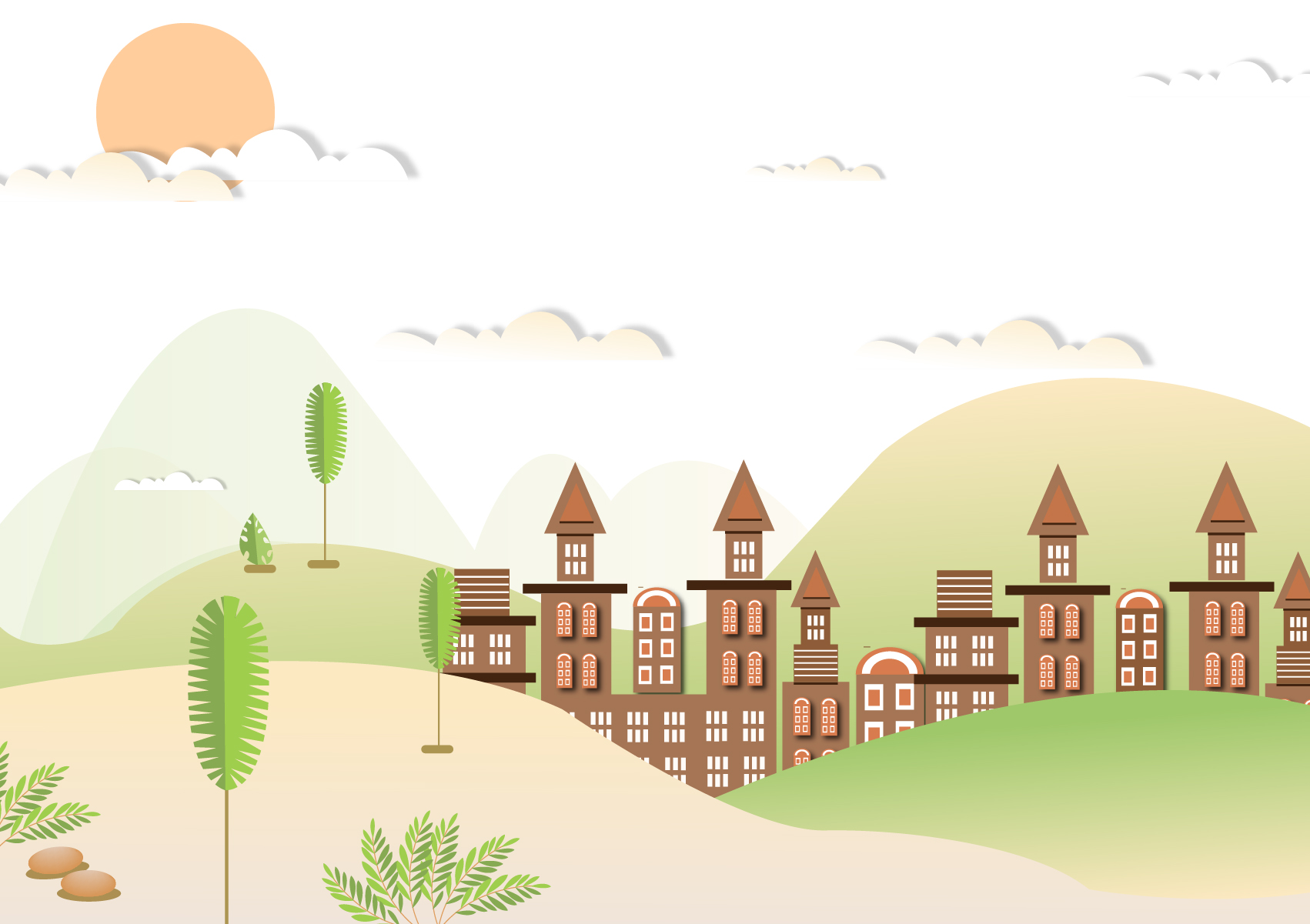 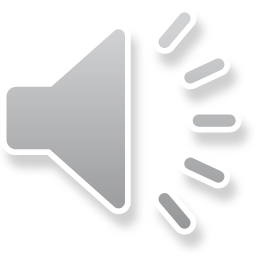 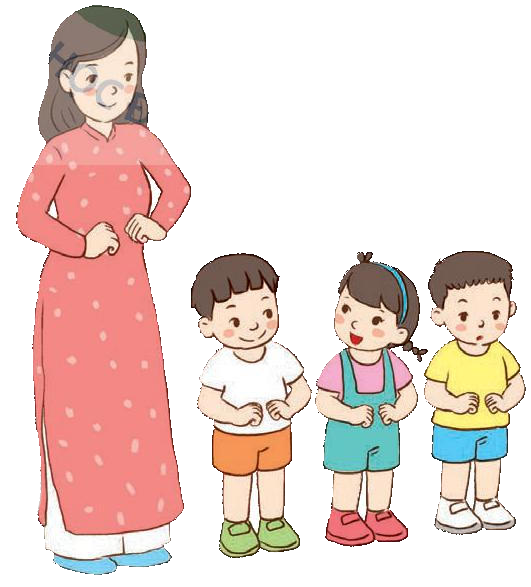 HOẠT ĐỘNG THỰC HÀNH LUYỆN TẬP
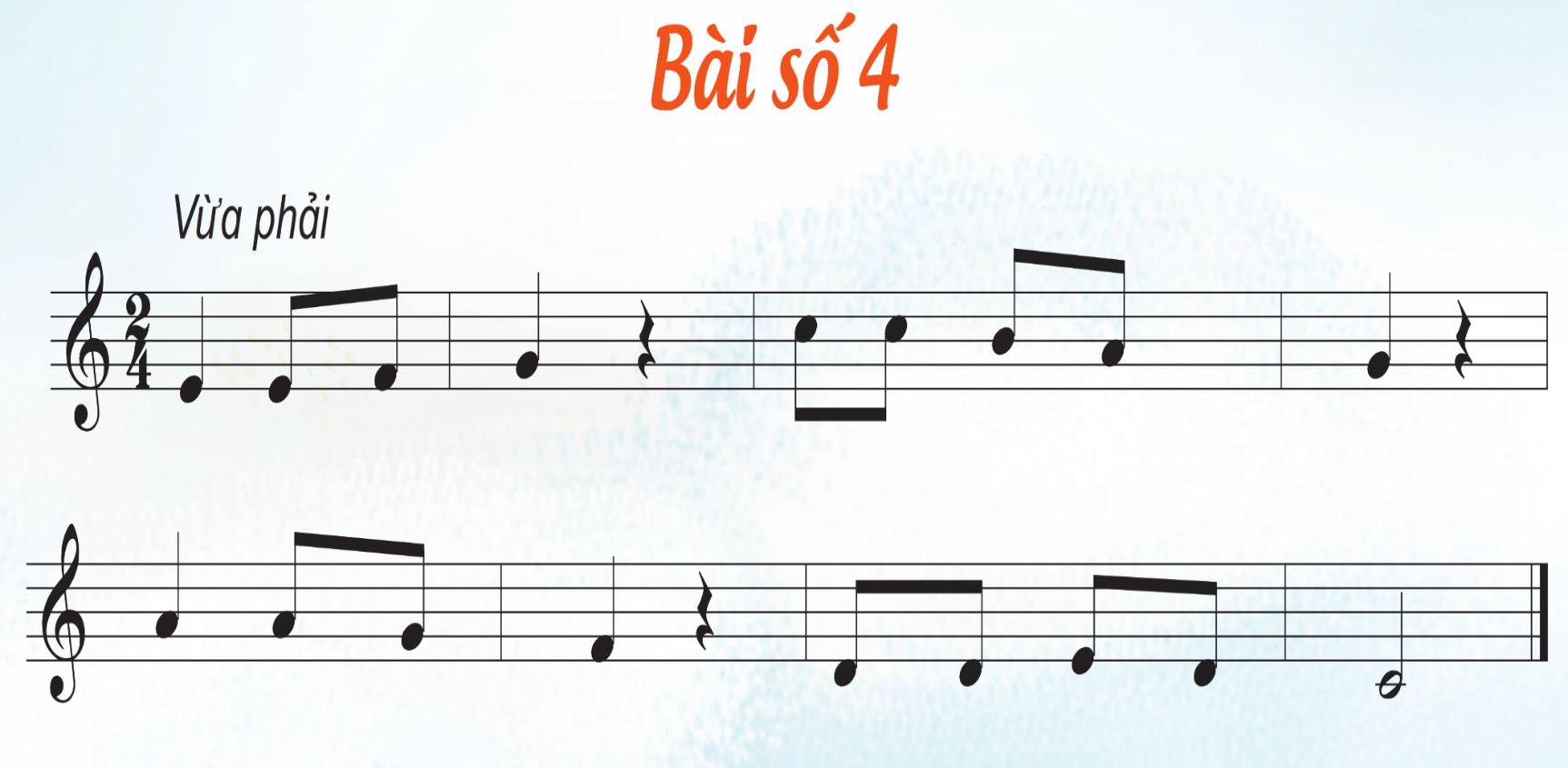 Đọc cả bài hình thức: Lớp, cá nhân, tổ, nhóm
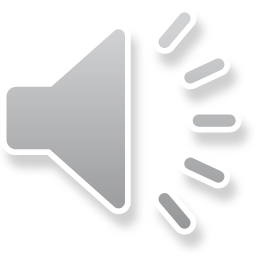 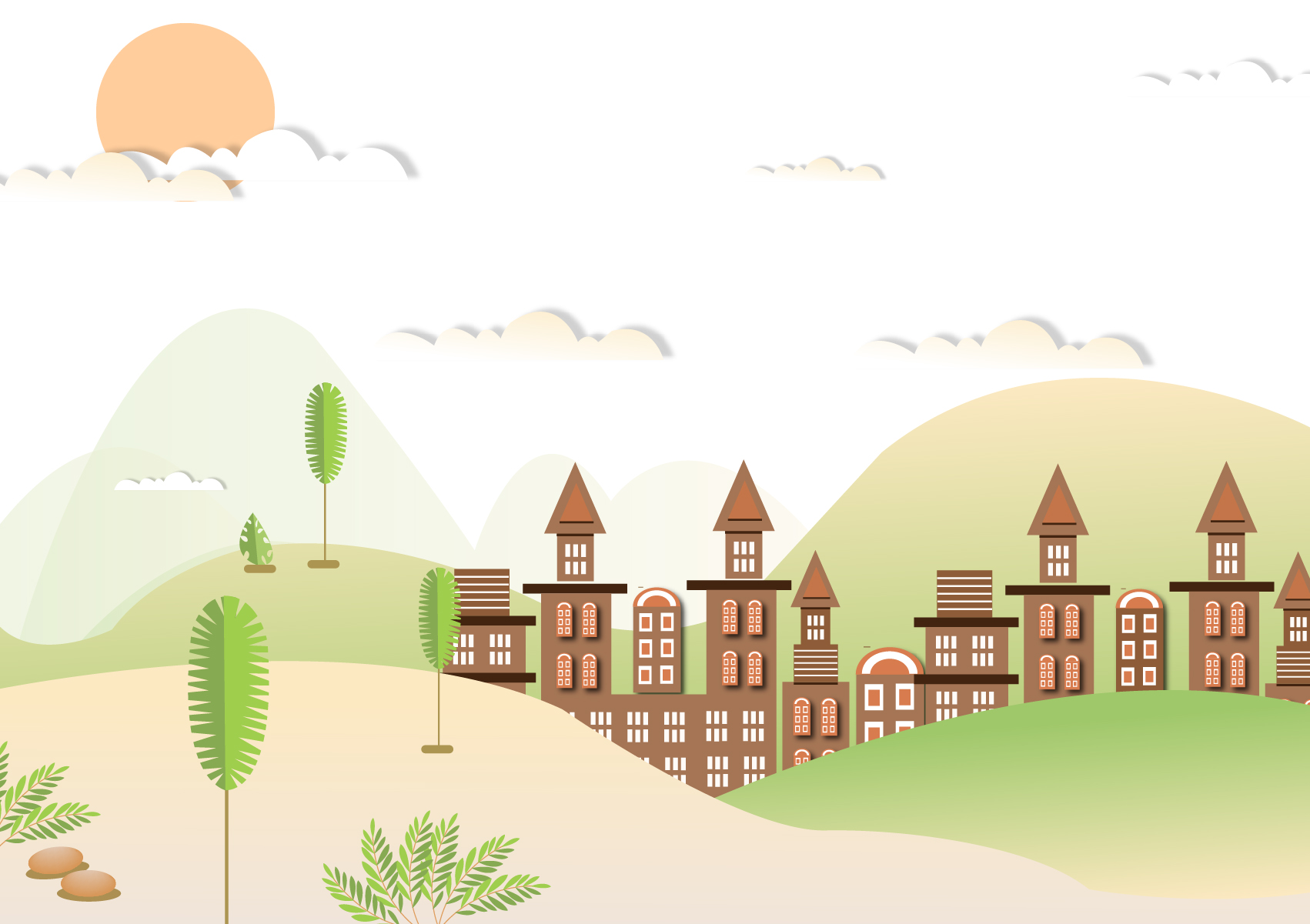 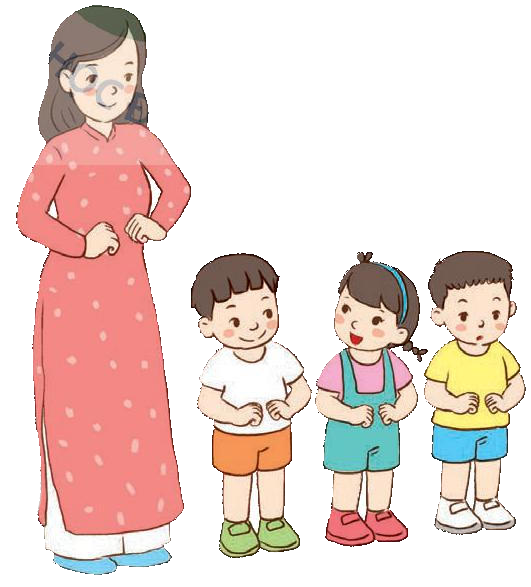 SLIDE BỔ SUNG GV CHO ĐỌC NHẠC BẰNG VIDEO
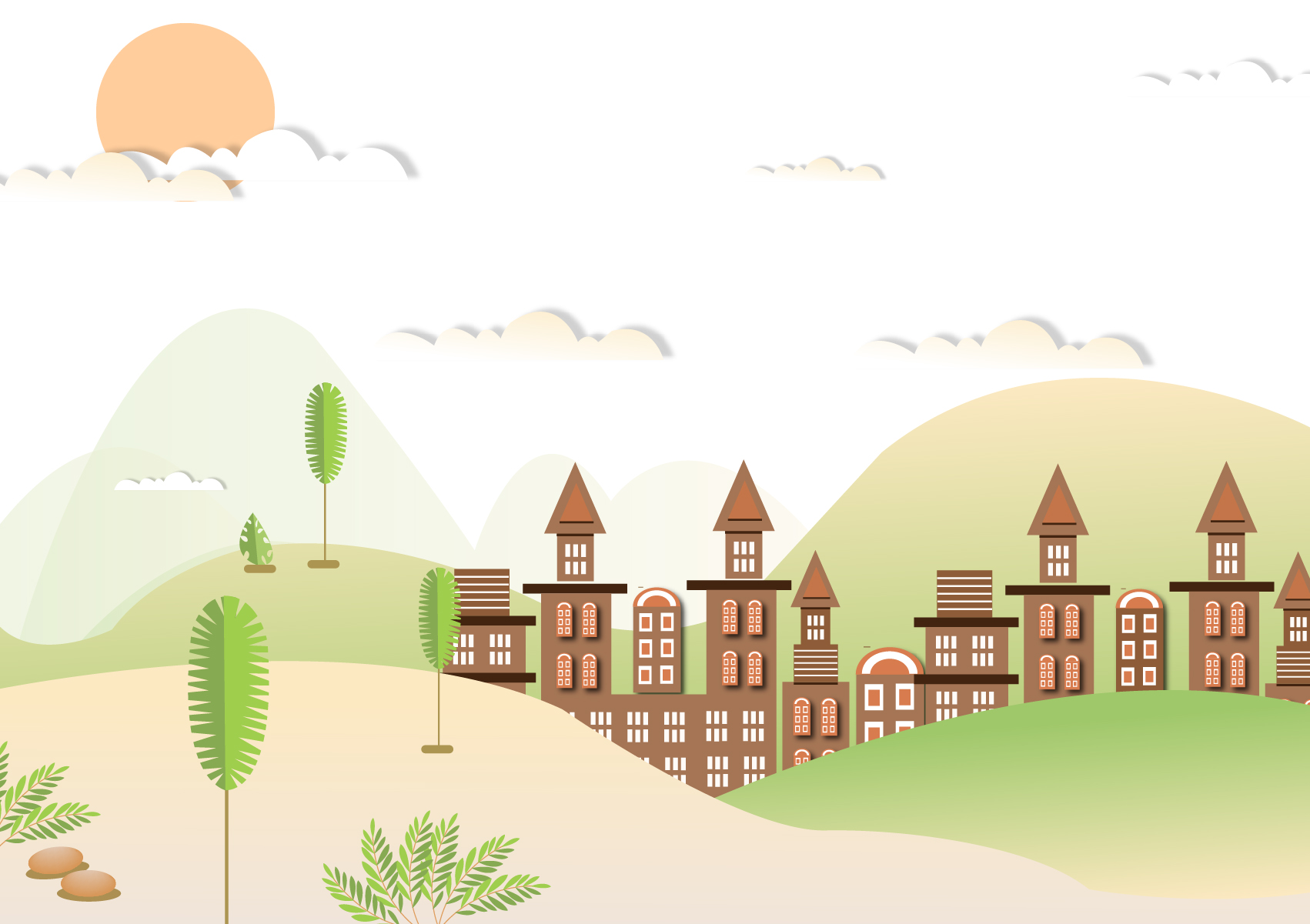 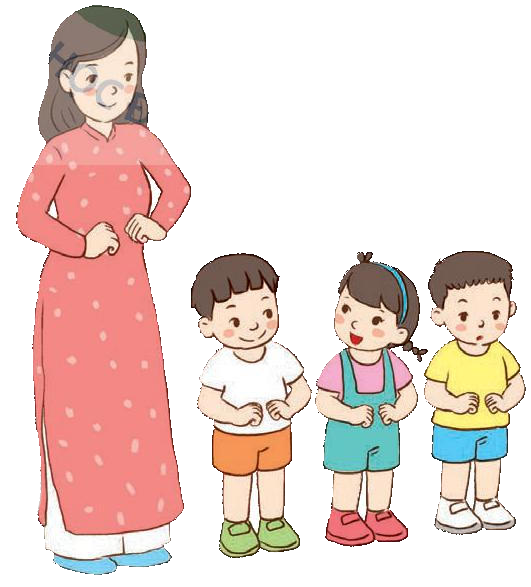 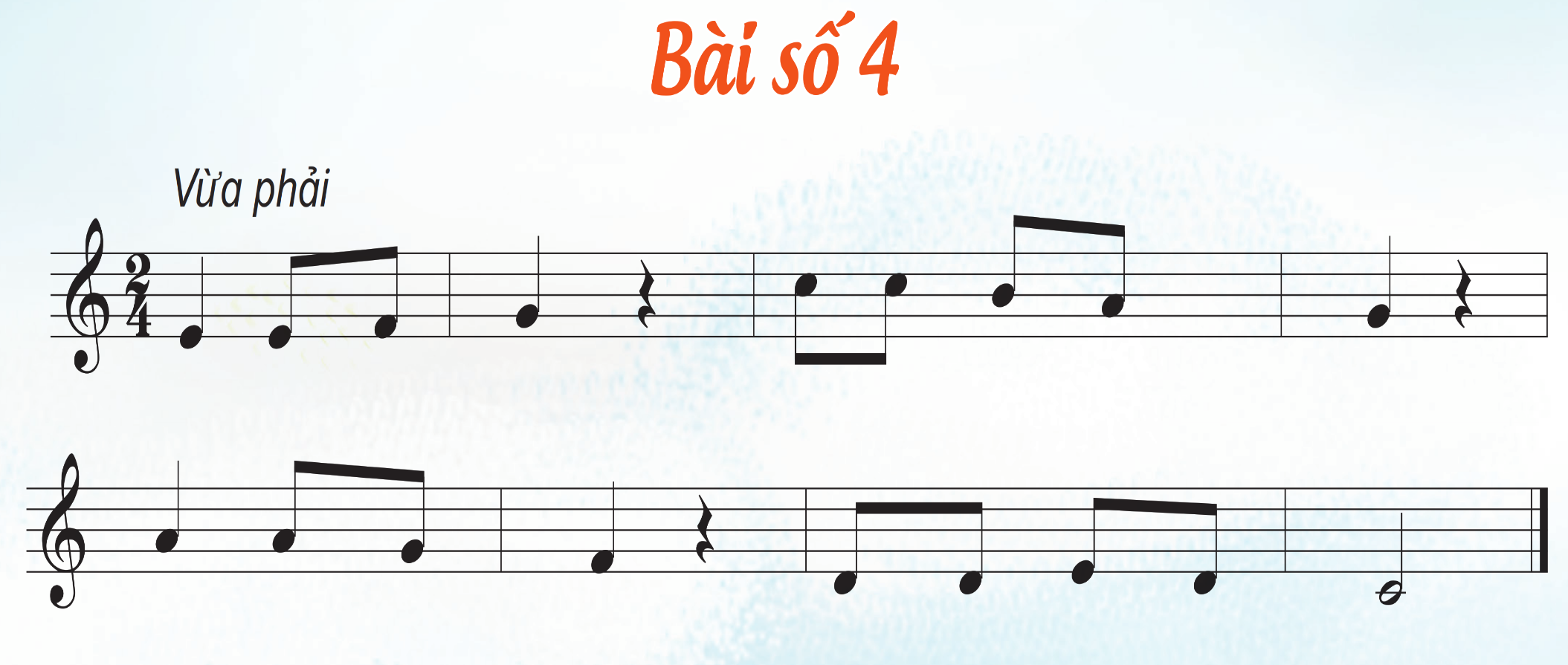 Đọc nhạc ký hiệu bàn tay
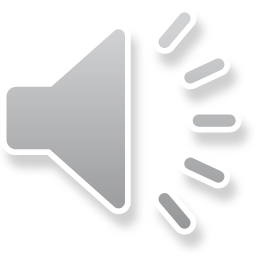 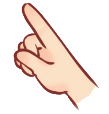 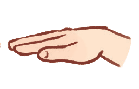 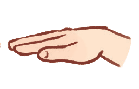 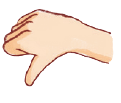 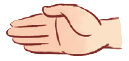 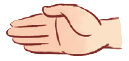 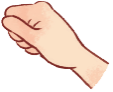 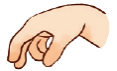 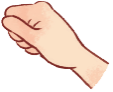 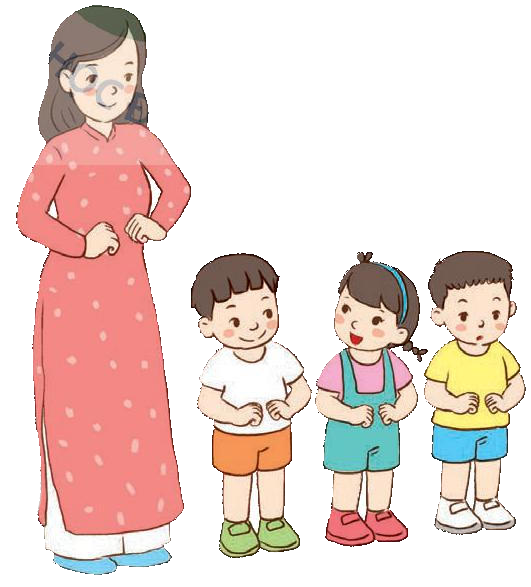 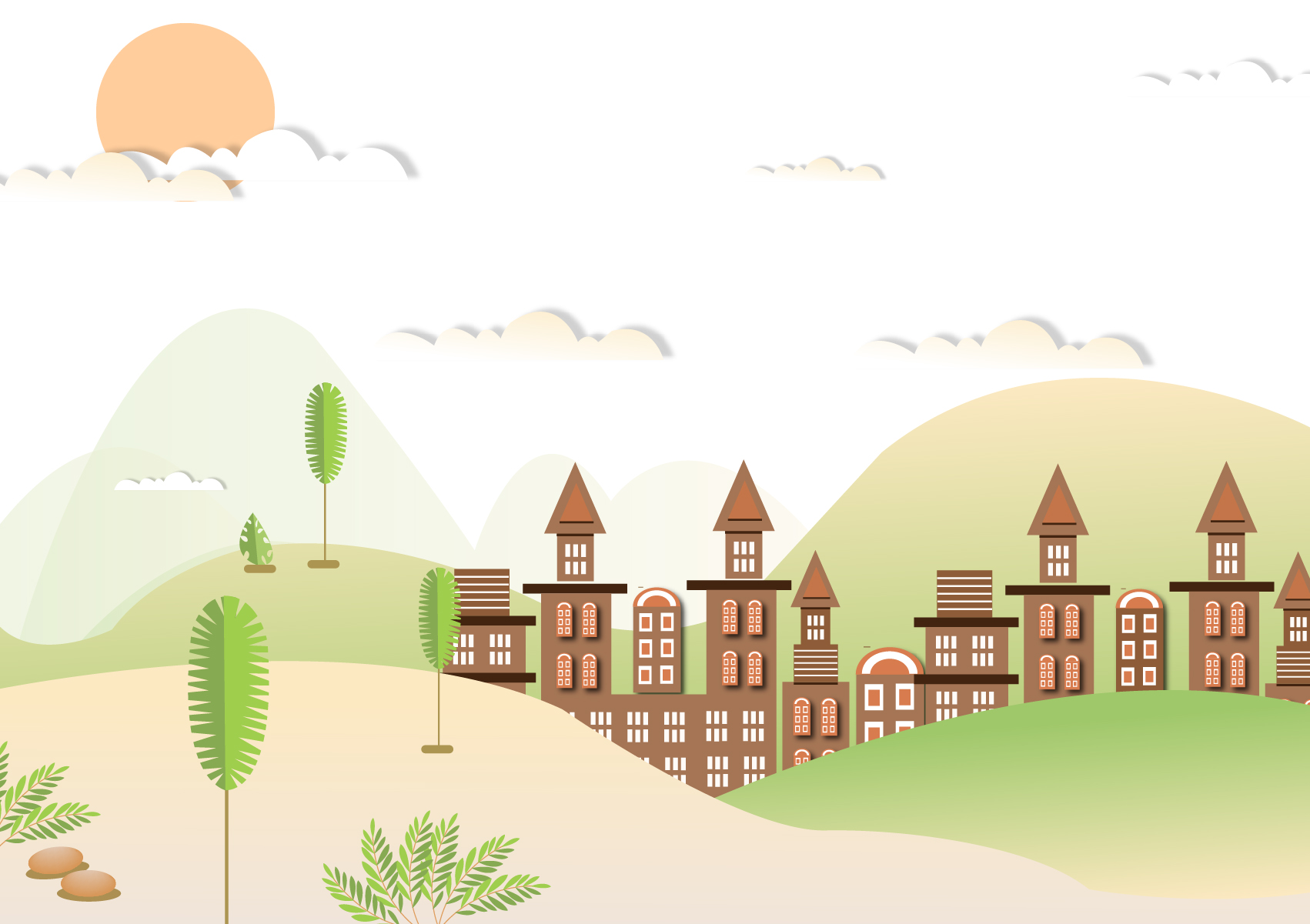 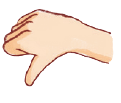 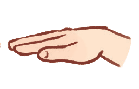 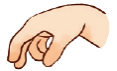 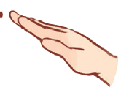 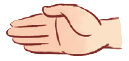 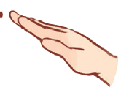 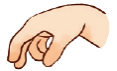 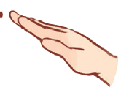 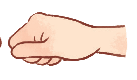 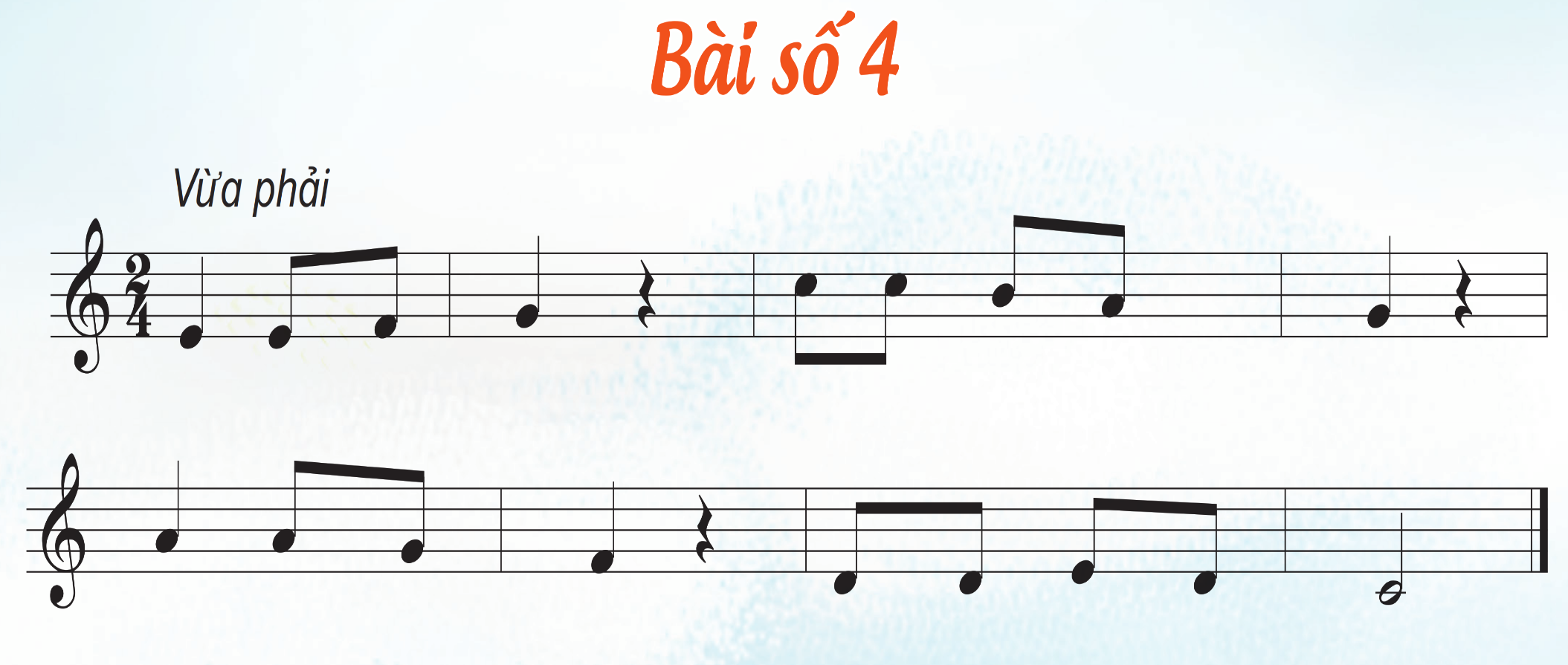 Đọc nhạc gõ đêm theo phách
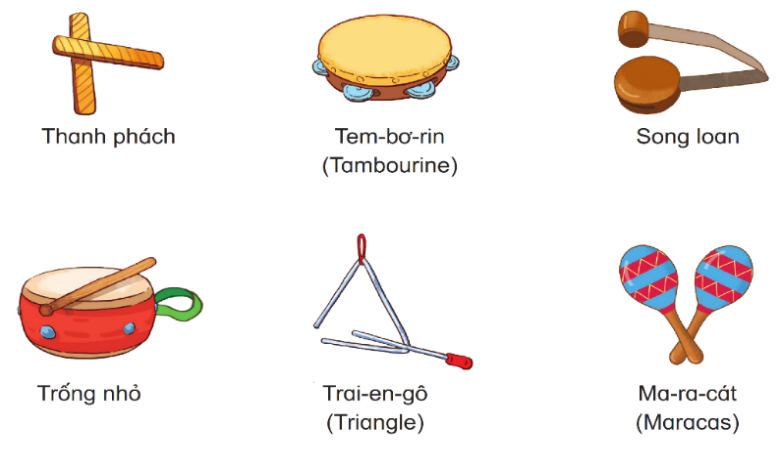 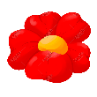 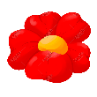 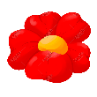 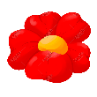 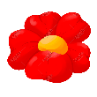 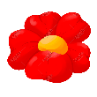 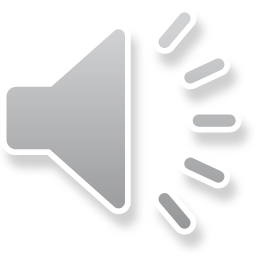 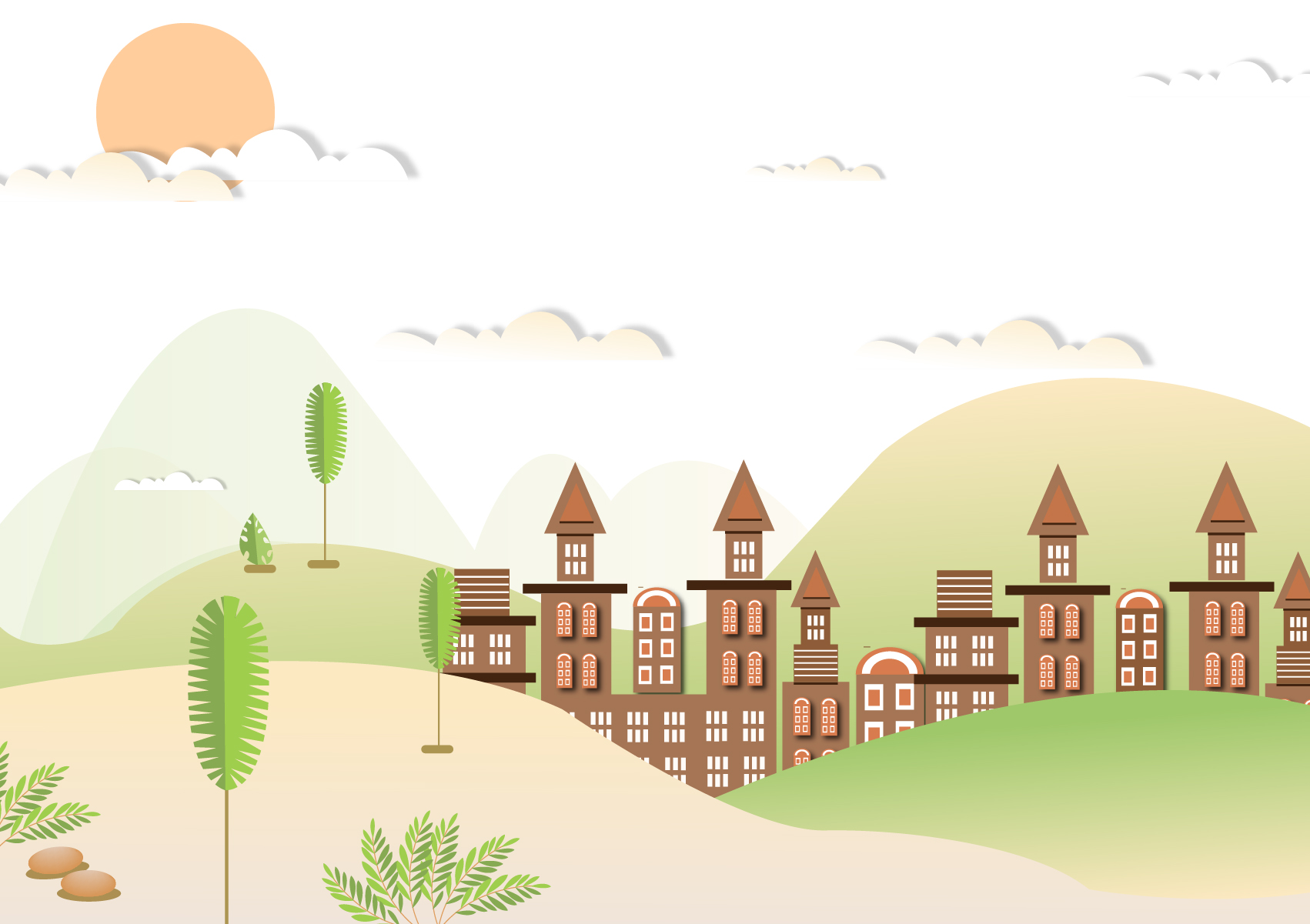 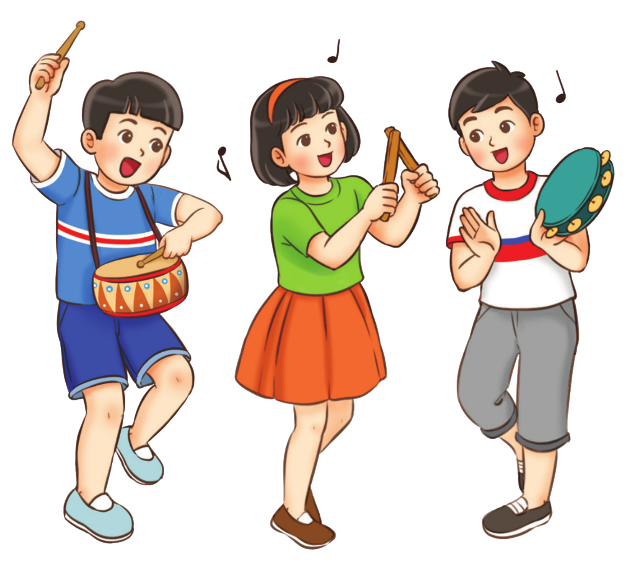 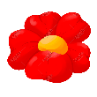 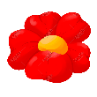 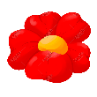 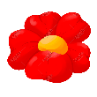 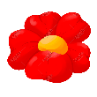 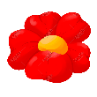 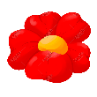 Đọc và gõ đệm theo hình tiết tấu
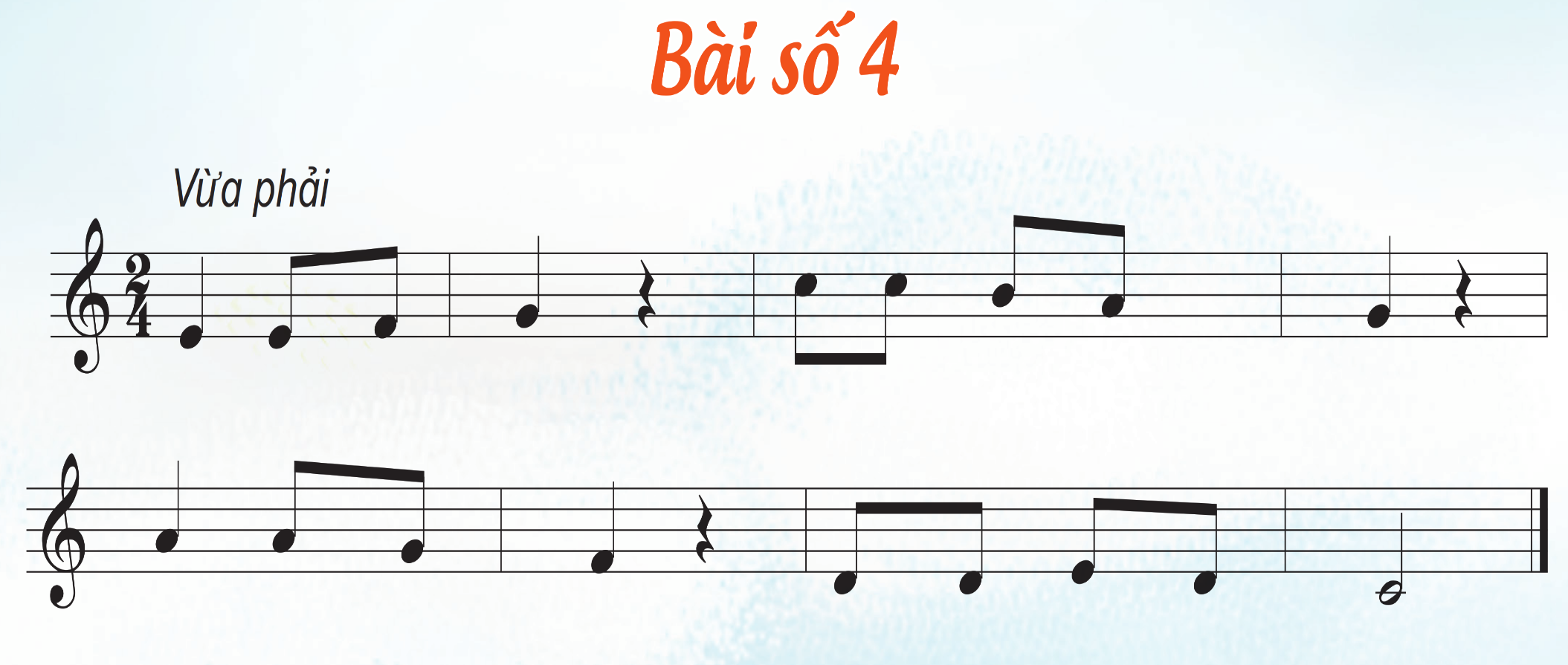 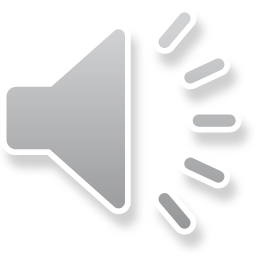 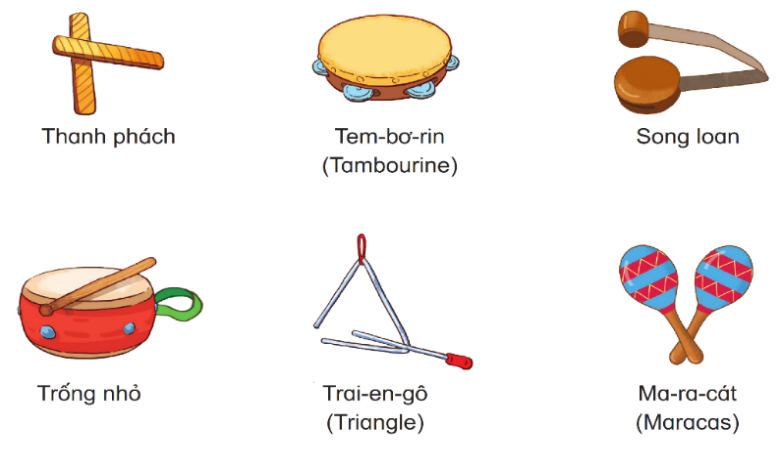 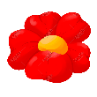 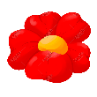 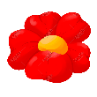 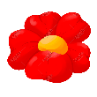 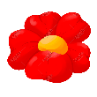 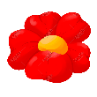 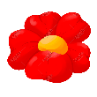 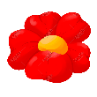 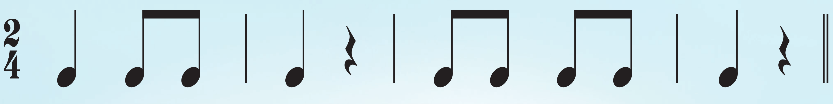 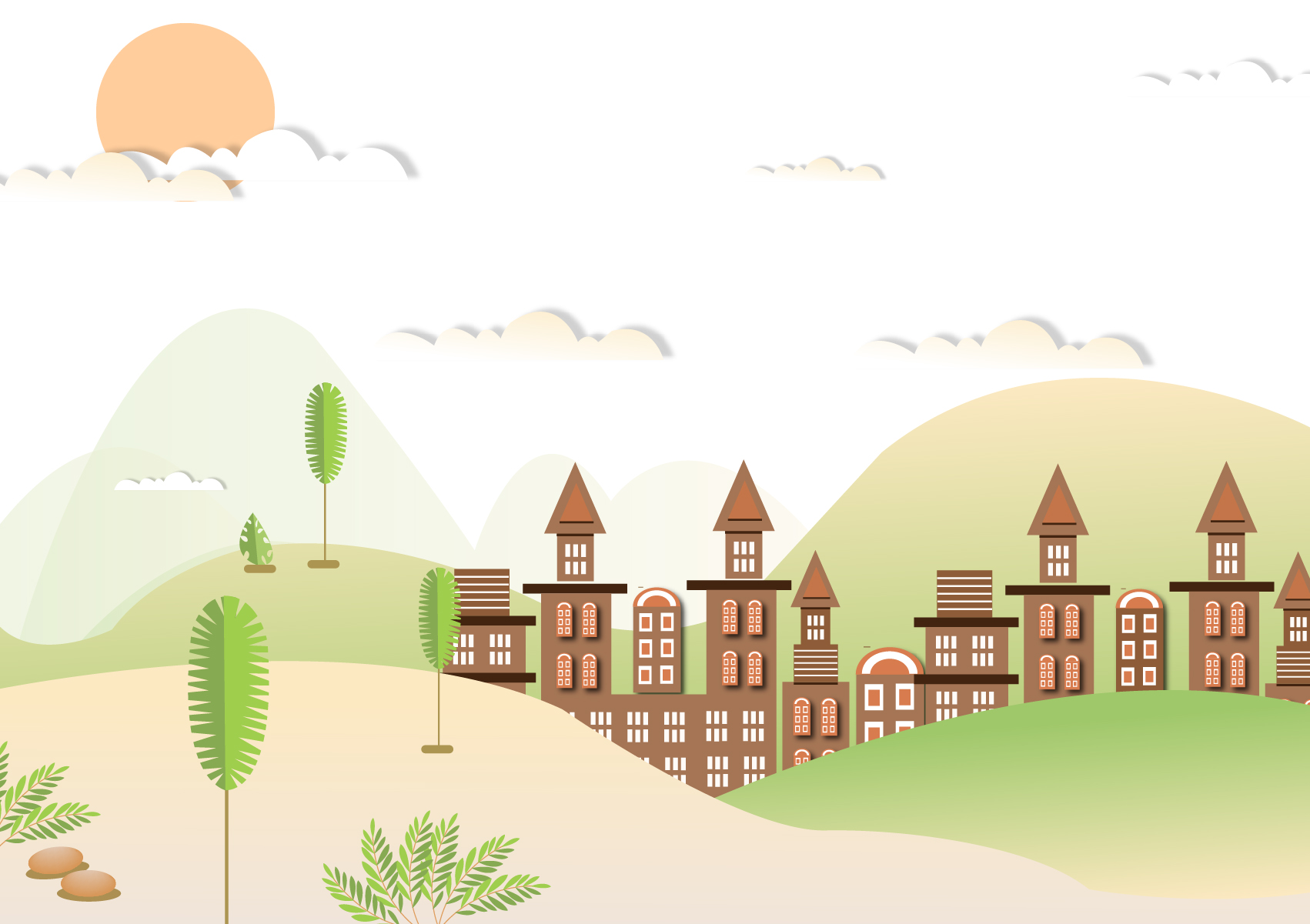 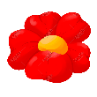 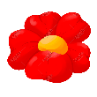 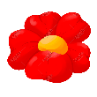 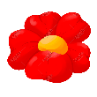 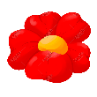 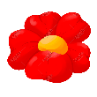 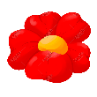 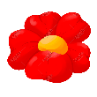 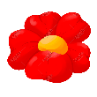 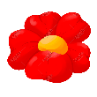 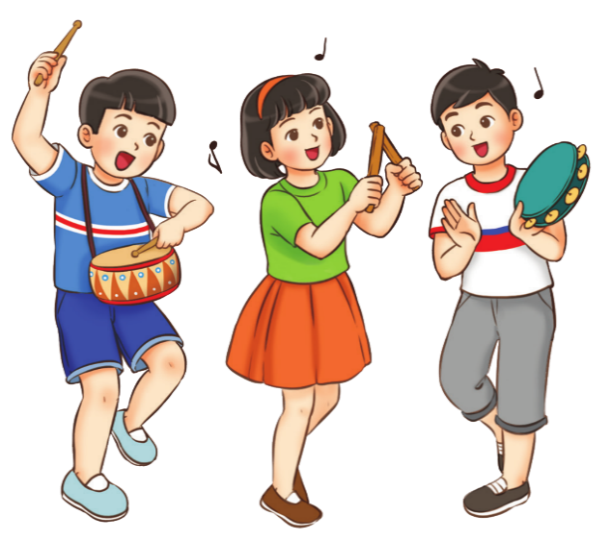 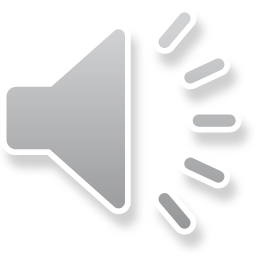 HOẠT ĐỘNG VẬN DỤNG – TRẢI NGHIỆM
1 nhóm đọc nhạc theo kí hiệu bàn tay; 1 nhóm đọc nhạc kết hợp gõ đệm theo hình tiết tấu; 1 nhóm đọc nhạc kết hợp gõ đệm theo phách.
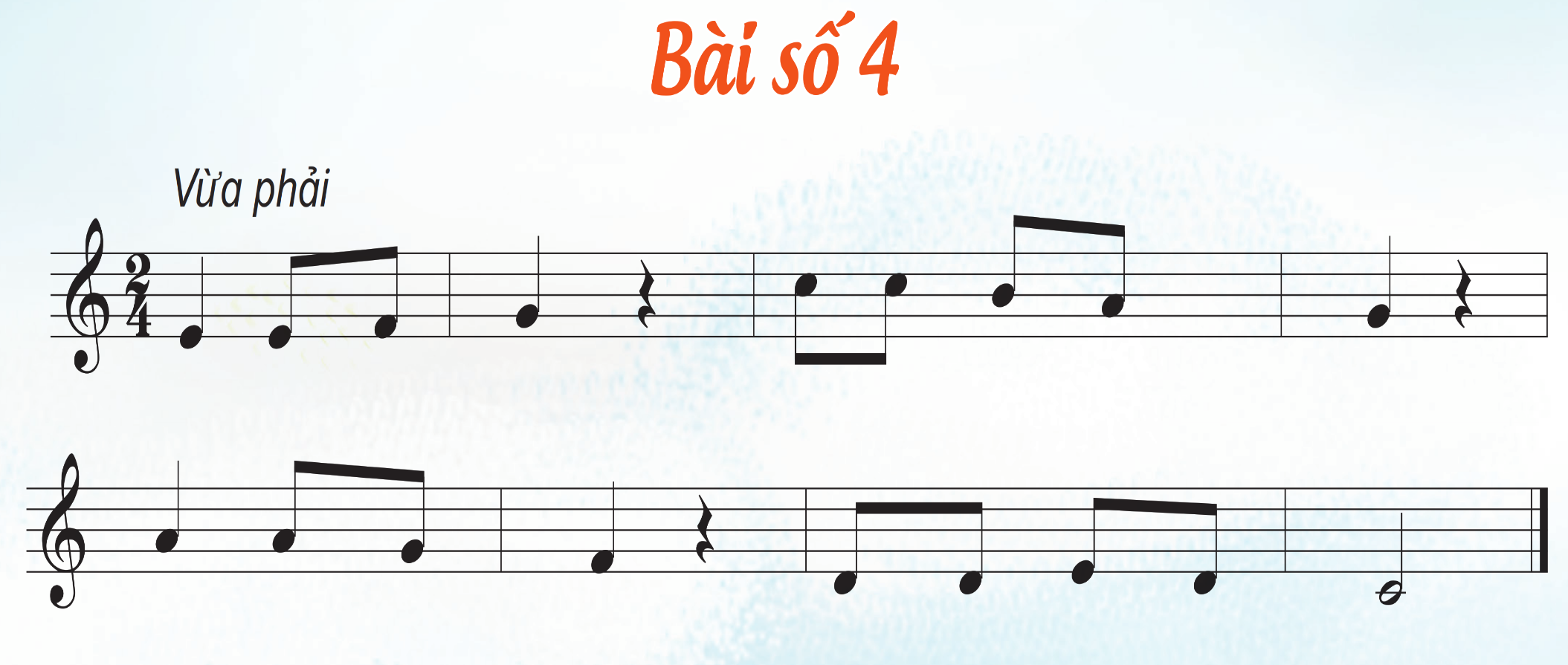 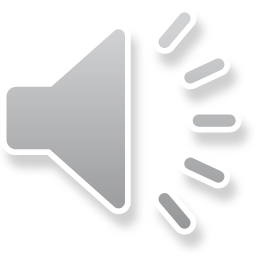 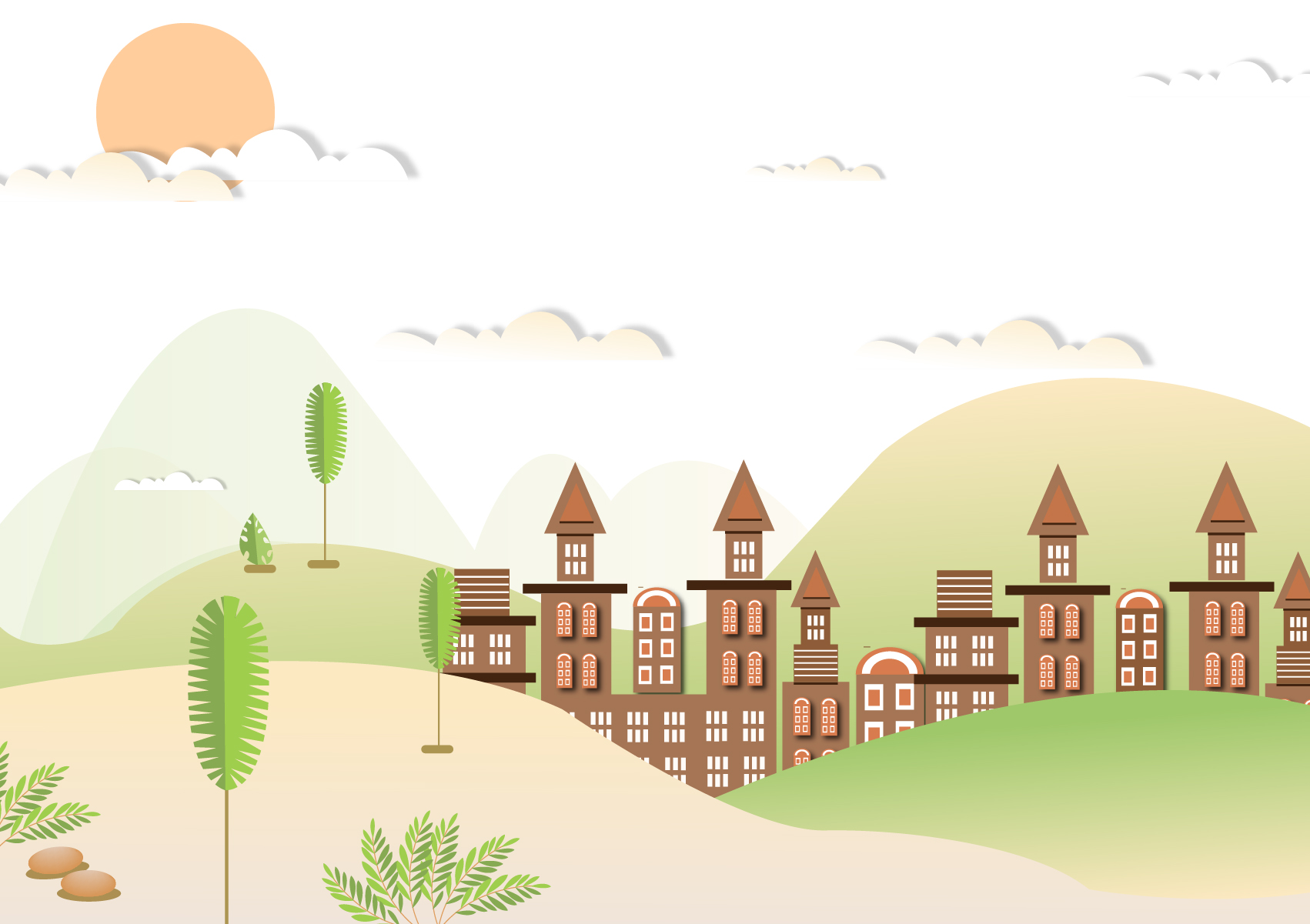 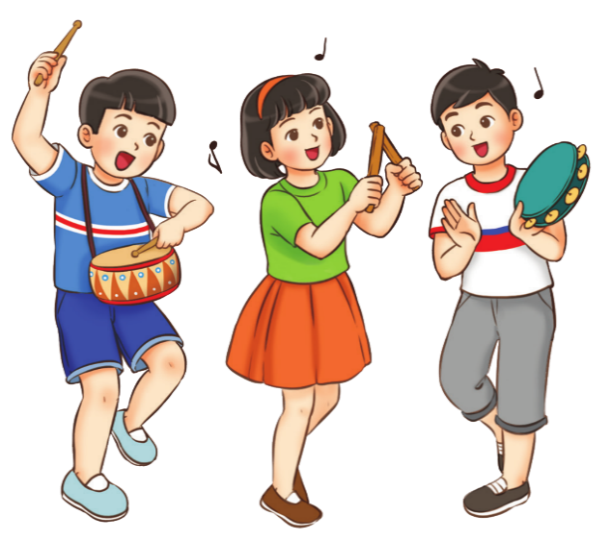 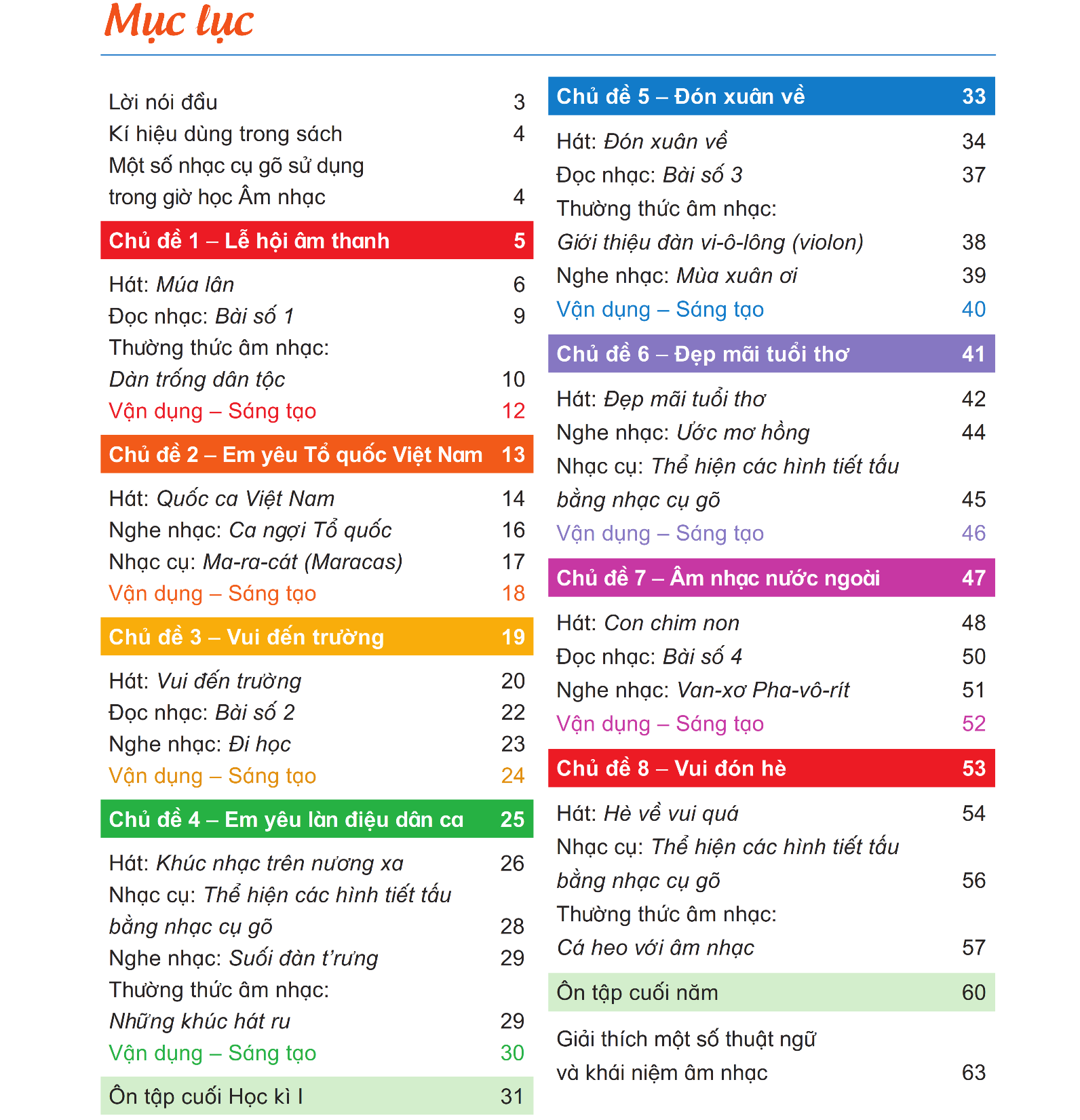 GIÁO DỤC, CỦNG CỐ DẶN DÒ
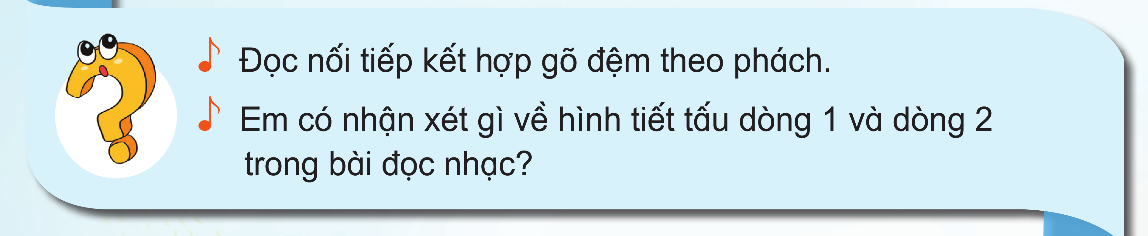 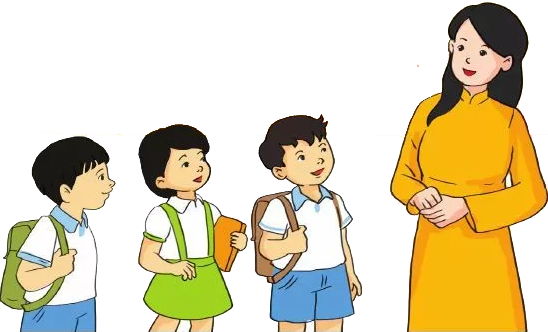 Chú ý hỏi song câu hỏi mới nêu giáo dục
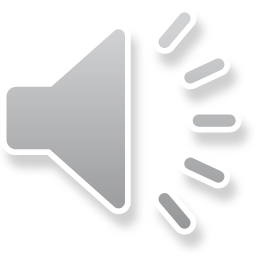 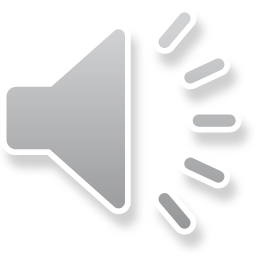 Chúa quý thầy cô mạnh khỏe
Các em học sinh chăm ngoan học giỏi
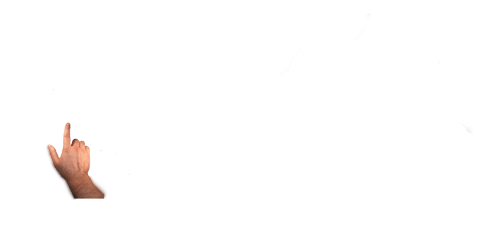 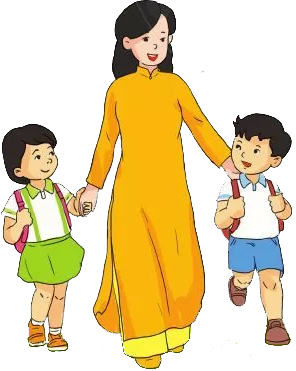 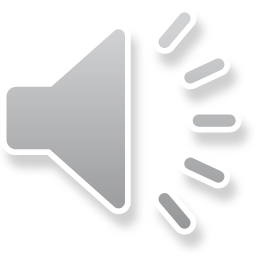